Examining how schools and universities are constructed as heteronormative spaces
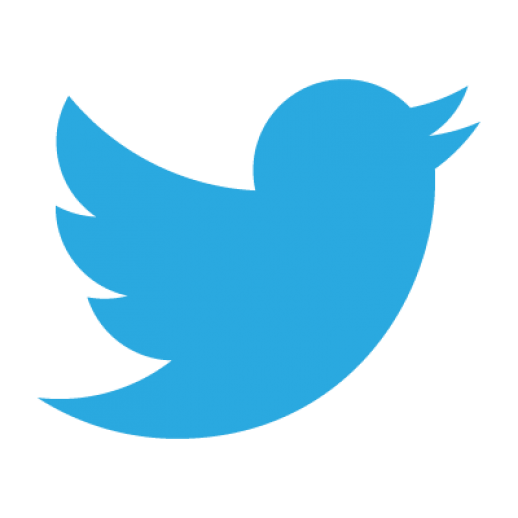 @DrAdamBrett
Introduction
Education researcher and Lecturer at University of Derby

Former Secondary teacher and senior leader for 15 years

Co-founder of Pride & Progress
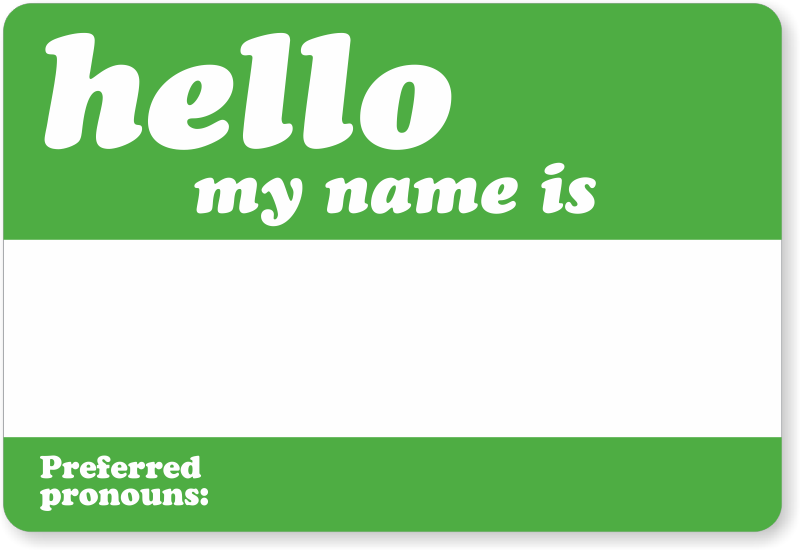 Adam
He/Him
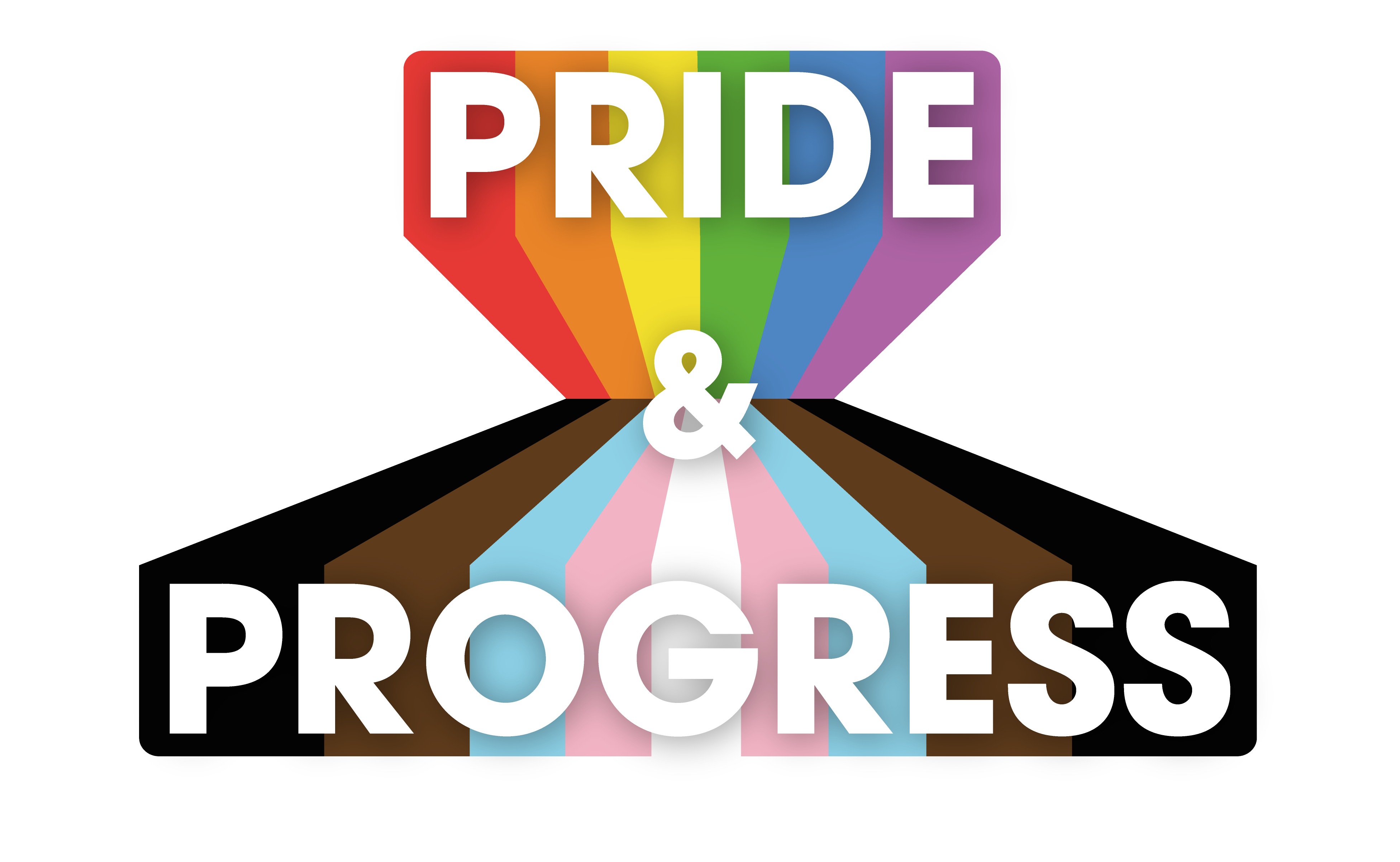 Key terms used in this talk
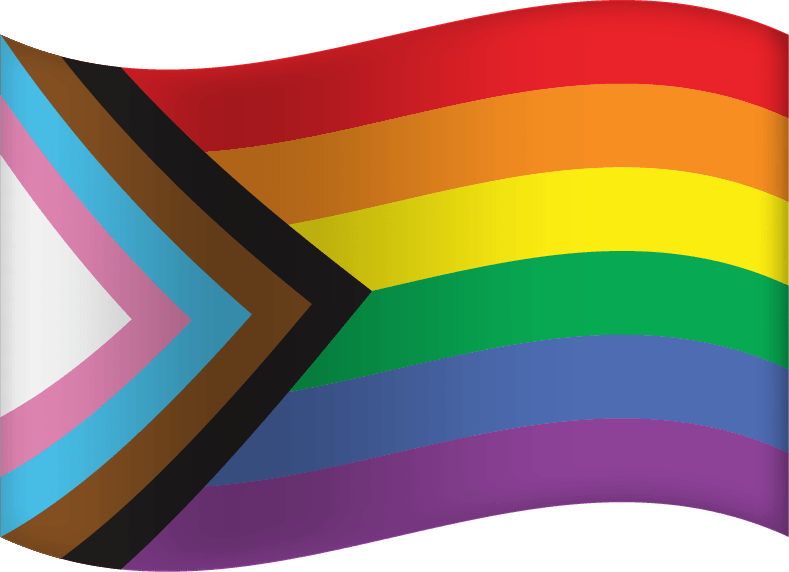 LGBT+/queer

Cisgender

Heteronormativity
Aims
Explore the ways schools and universities are constructed as heteronormative spaces

Examine the impact of heteronormativity

Share best practice
Question
When did you first see, hear, or learn about heterosexual lives when you were at school?
Heteronormativity
The assumption or expectation that people are cisgender and heterosexual.

How do we know this assumption exists?

Let’s start by unpicking gender assumptions…
So, what is gender?
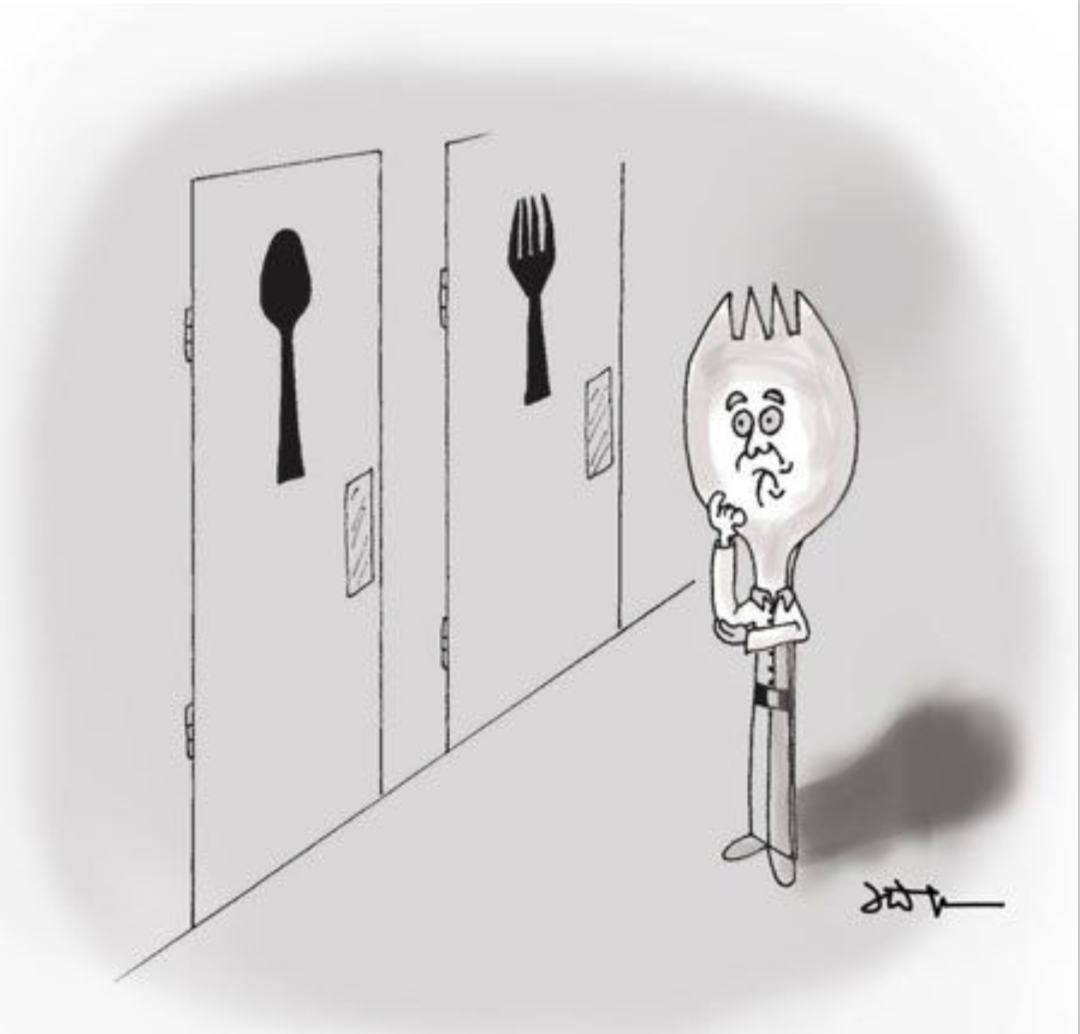 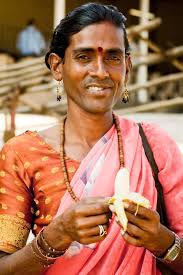 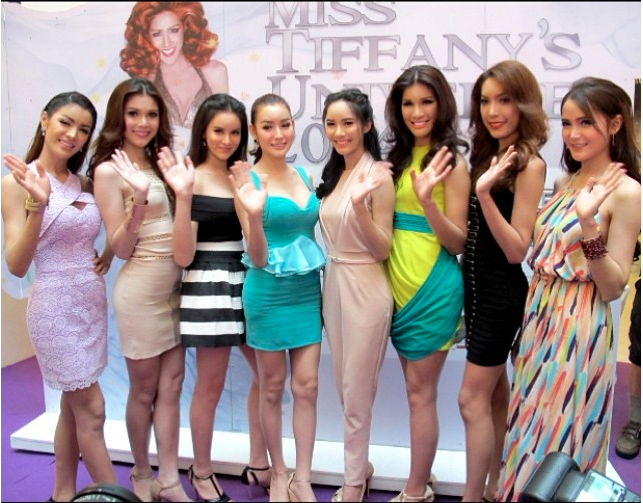 Gender across space and time
Hijra, India
Kathoey, Thailand
Machi, Chilie
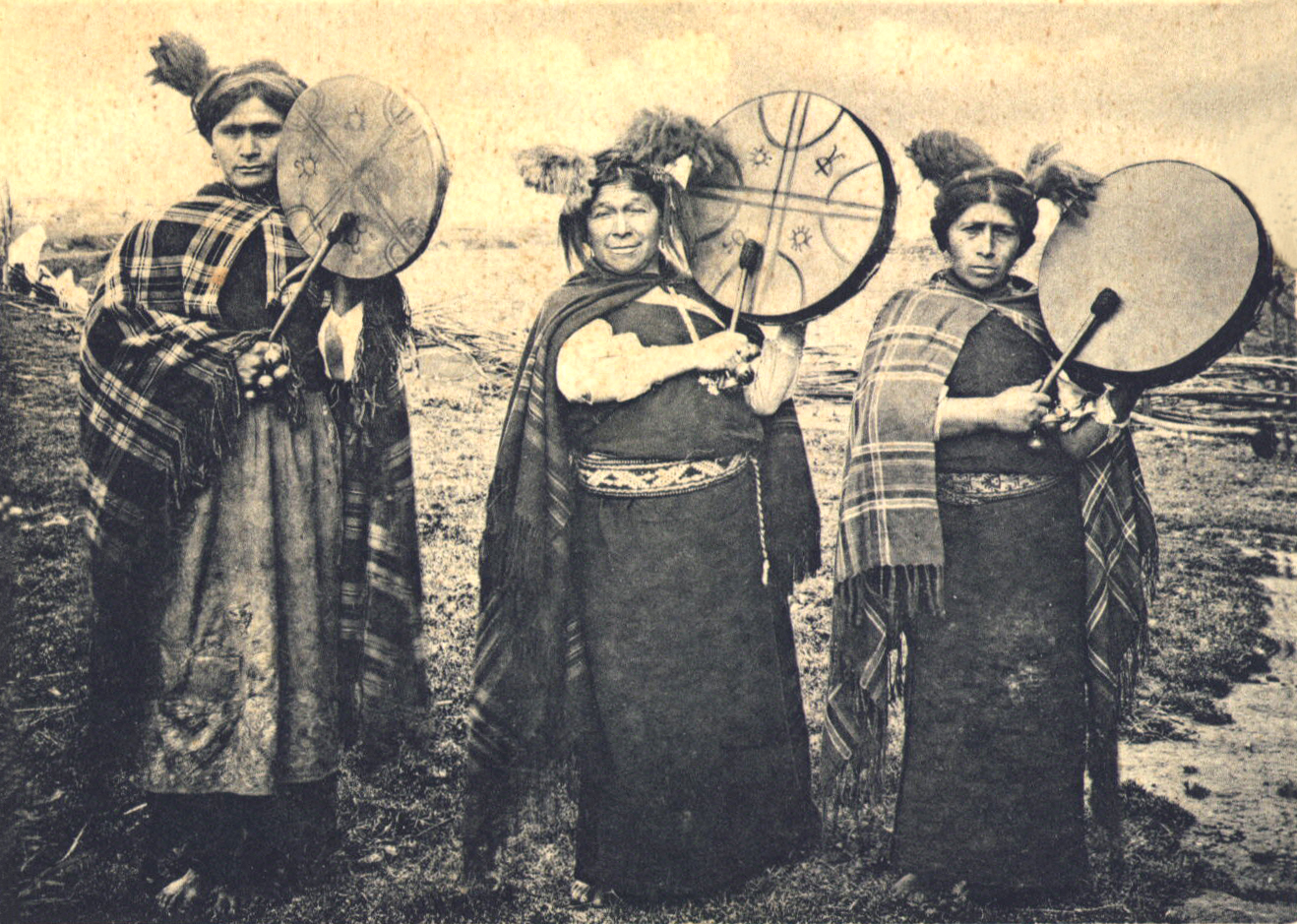 Intersectionality
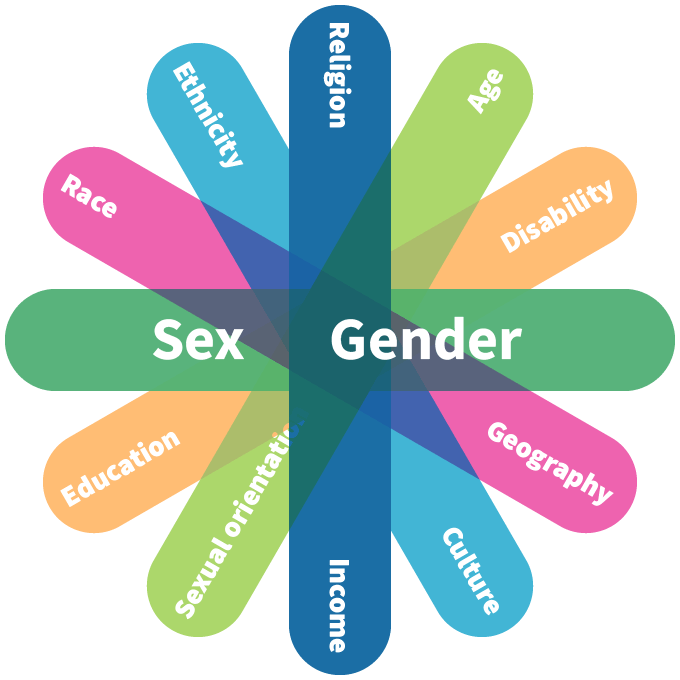 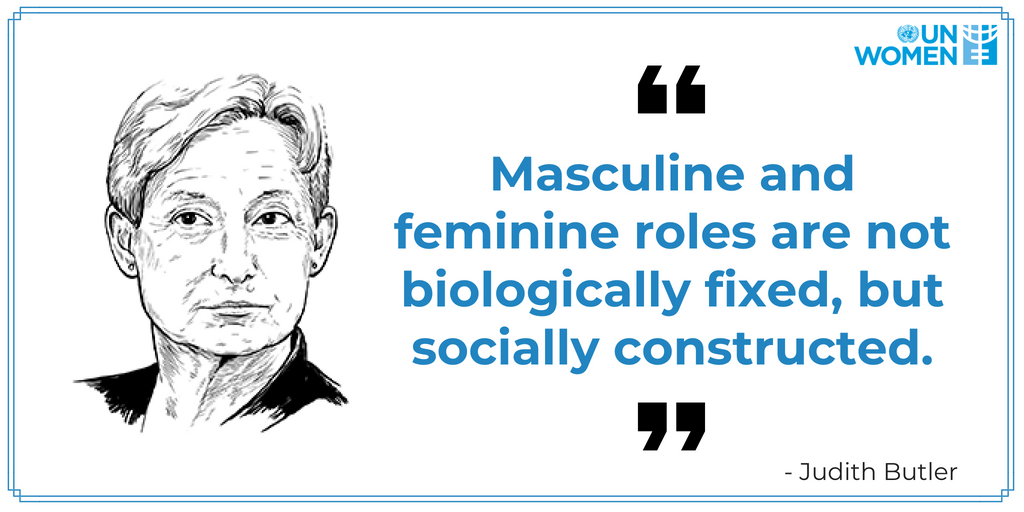 Is it a boy or a girl!?
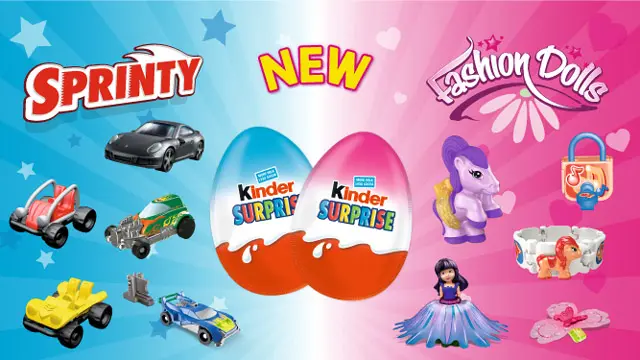 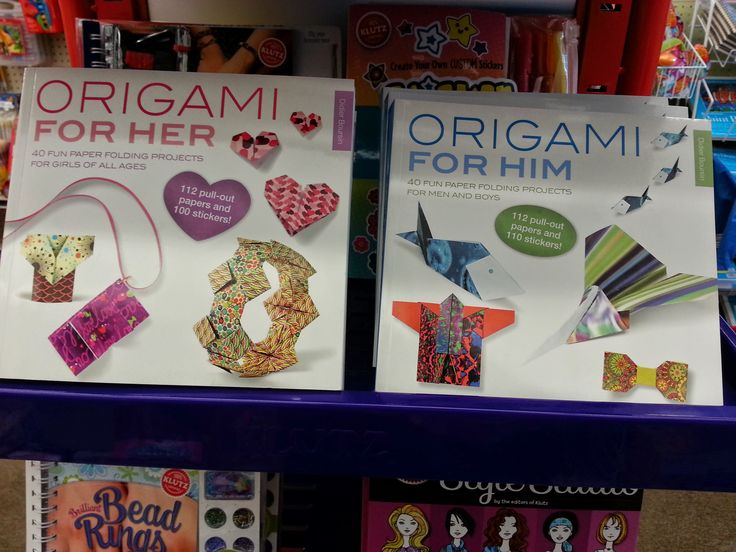 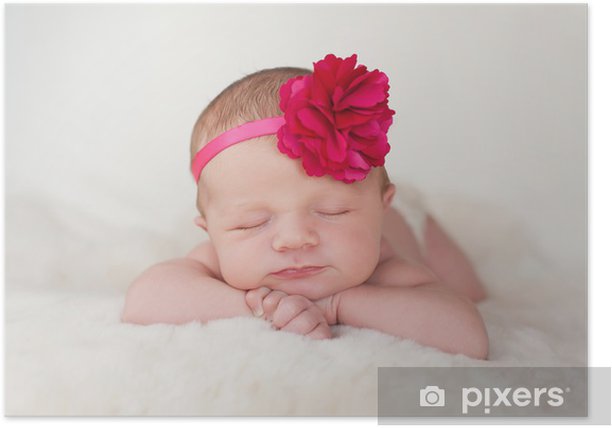 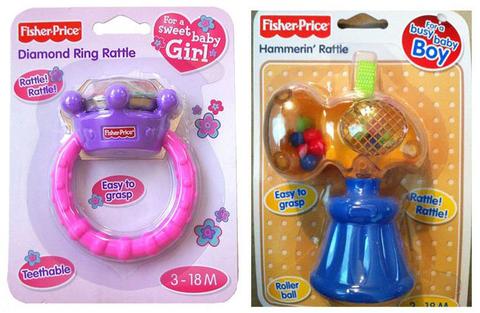 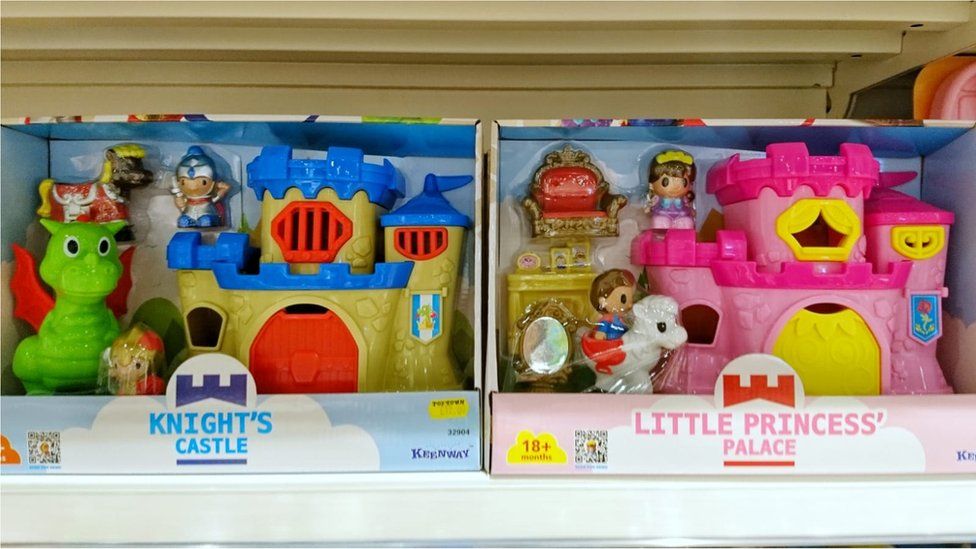 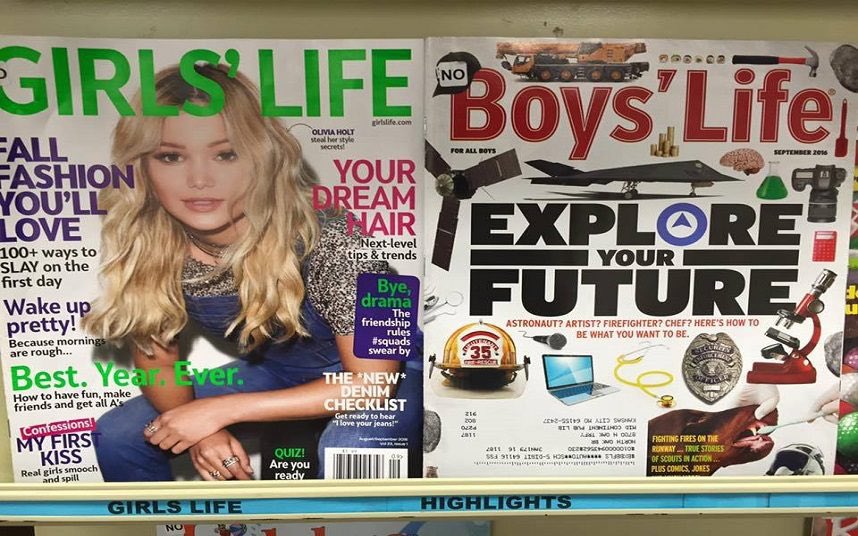 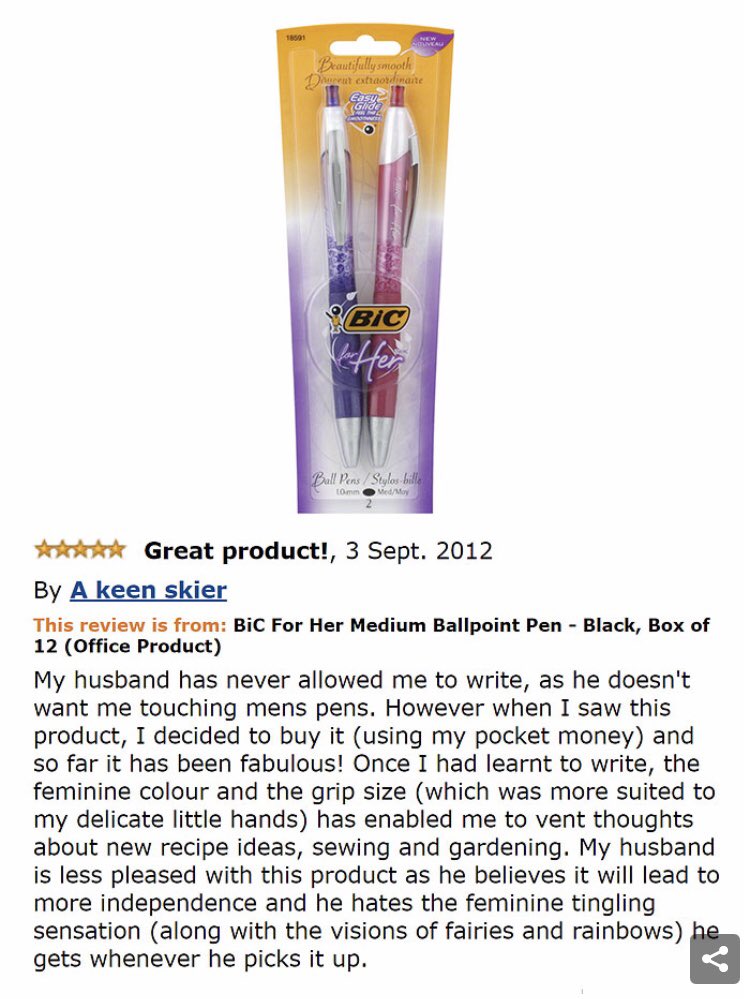 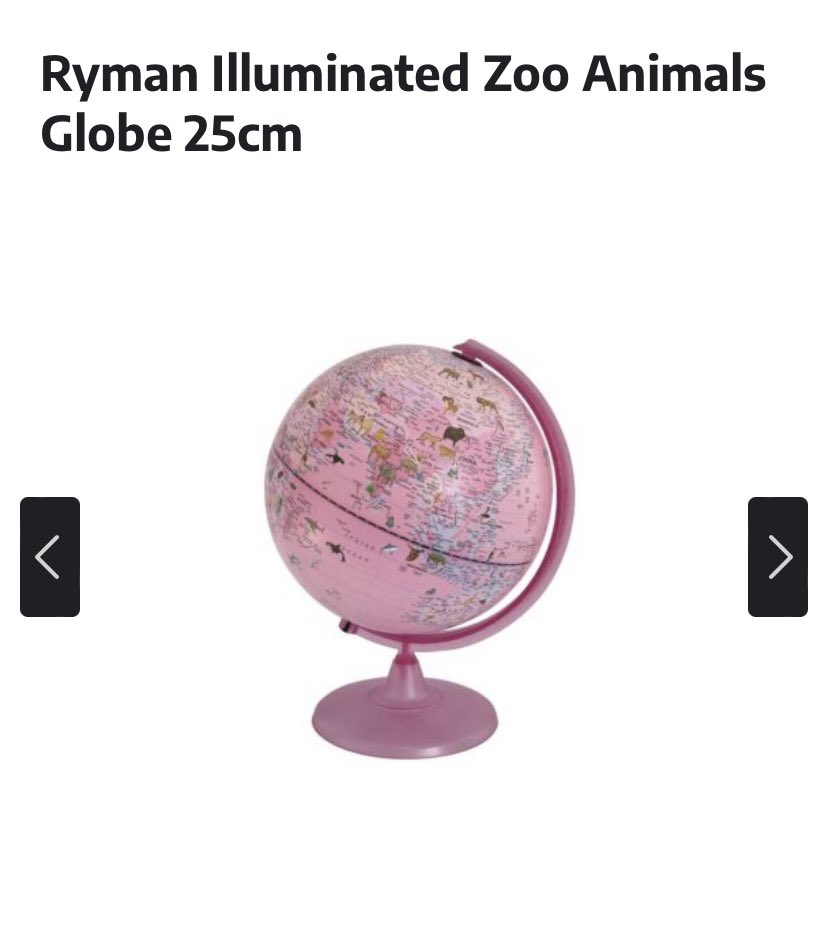 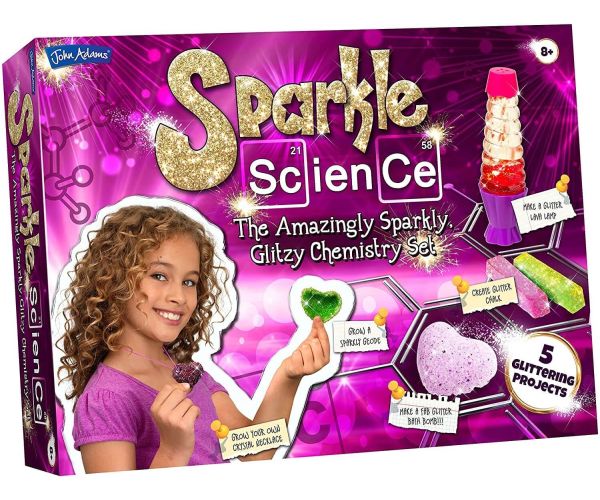 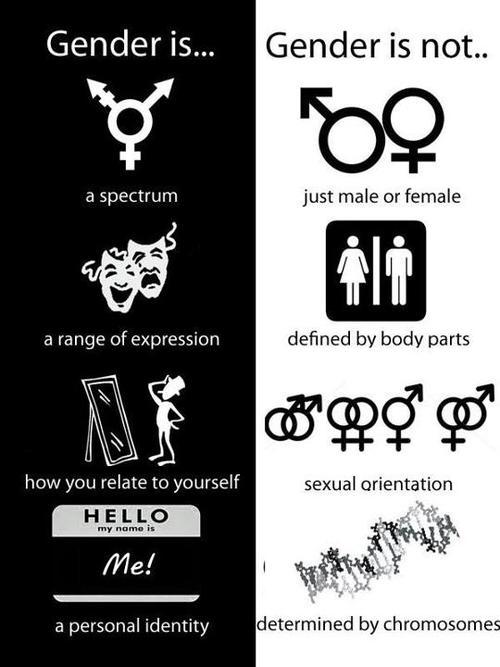 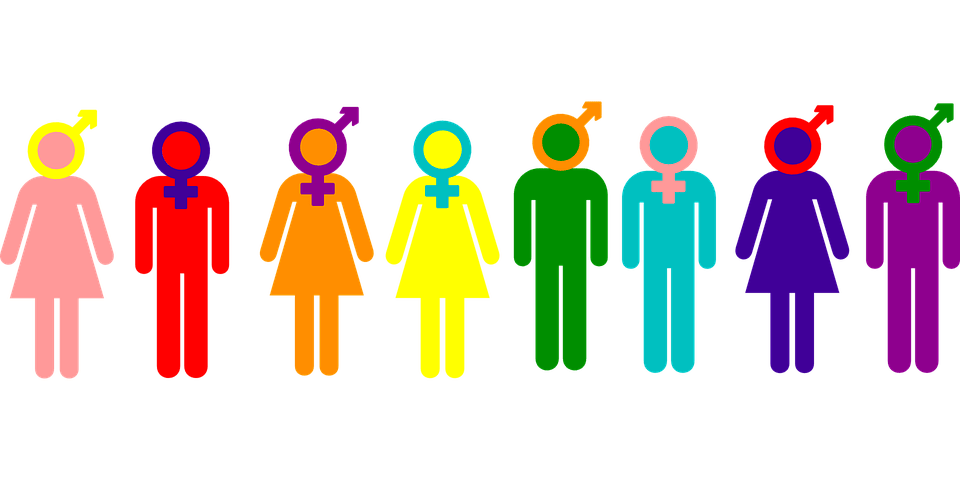 How are gender roles communicated in universities?
Which aspects of university life could prove challenging for a gender non-conforming student?
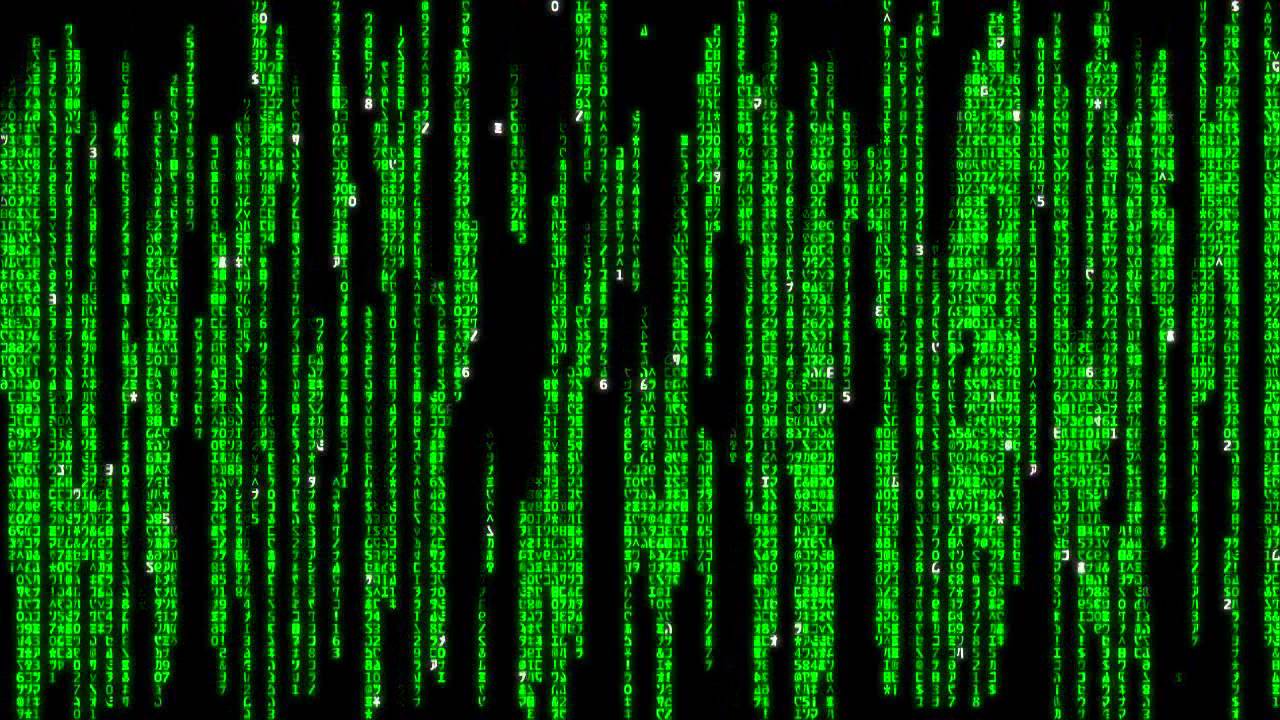 Constructing 
heteronormativity…
Microaggressions
Microaggression is a term used for commonplace daily verbal, behavioural or environmental slights, whether intentional or unintentional, that communicate hostile, derogatory, or negative attitudes toward stigmatized or culturally marginalized groups
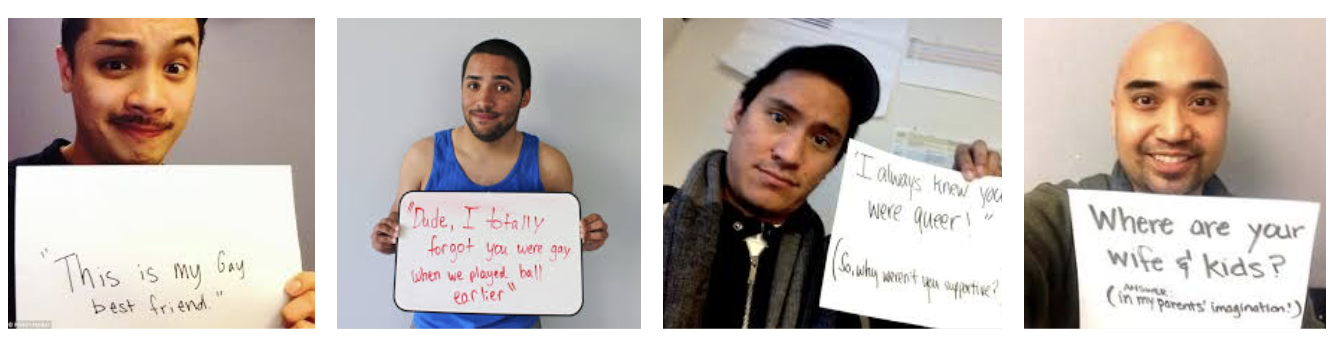 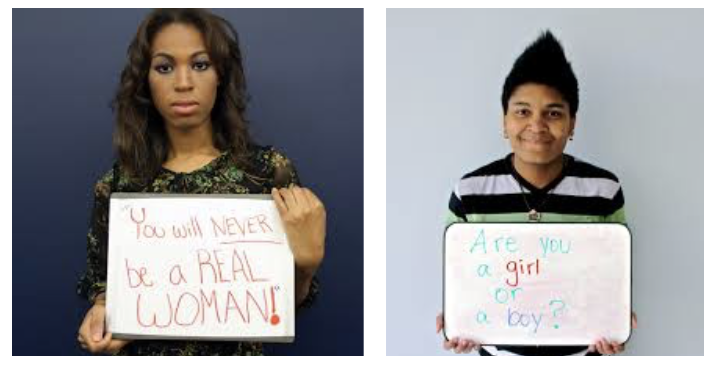 Microassaults refer to explicit or purposeful comments or actions meant to demean or upset the recipient. This could include:

Homophobic language and abuse
Avoidance and isolating
Physical contact
!@%&!
Don’t let him join in!
Microinsults refer to unconscious, often well intended, verbal or non-verbal communication that can demean a person’s identity. For example:

The automatic assumption that boys like girls and vice versa “Do you have a girlfriend?”

Explicit male and female changing rooms or toilets may make a trans individual feel unsure/uncomfortable which to use and therefore implicitly feel they don’t belong in that environment
So, who wears the trousers?
Why hasn’t a pretty girl like you got a boyfriend?
Microinvalidations are comments/actions that dismiss the realities or experiences of being an LGBT+ individual. For example:

Assuming its easy to be an LGBT+ individual now due to improved legislation and attitudes

Telling a person who’s come out to you that it’s not a big deal; to them it may have caused serious anxiety and worry
Maybe it’s just a phase
But you don’t act gay!
You’re so brave to be a gay parent
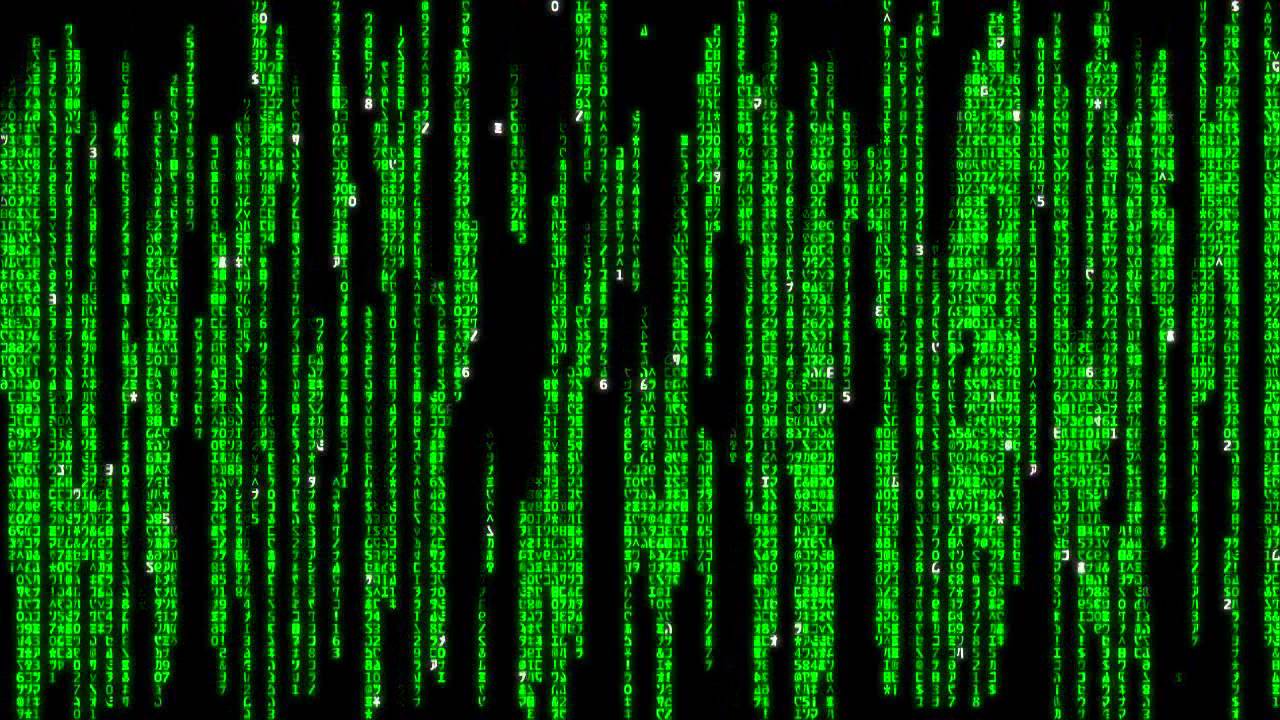 Who does heteronormativity include and exclude?
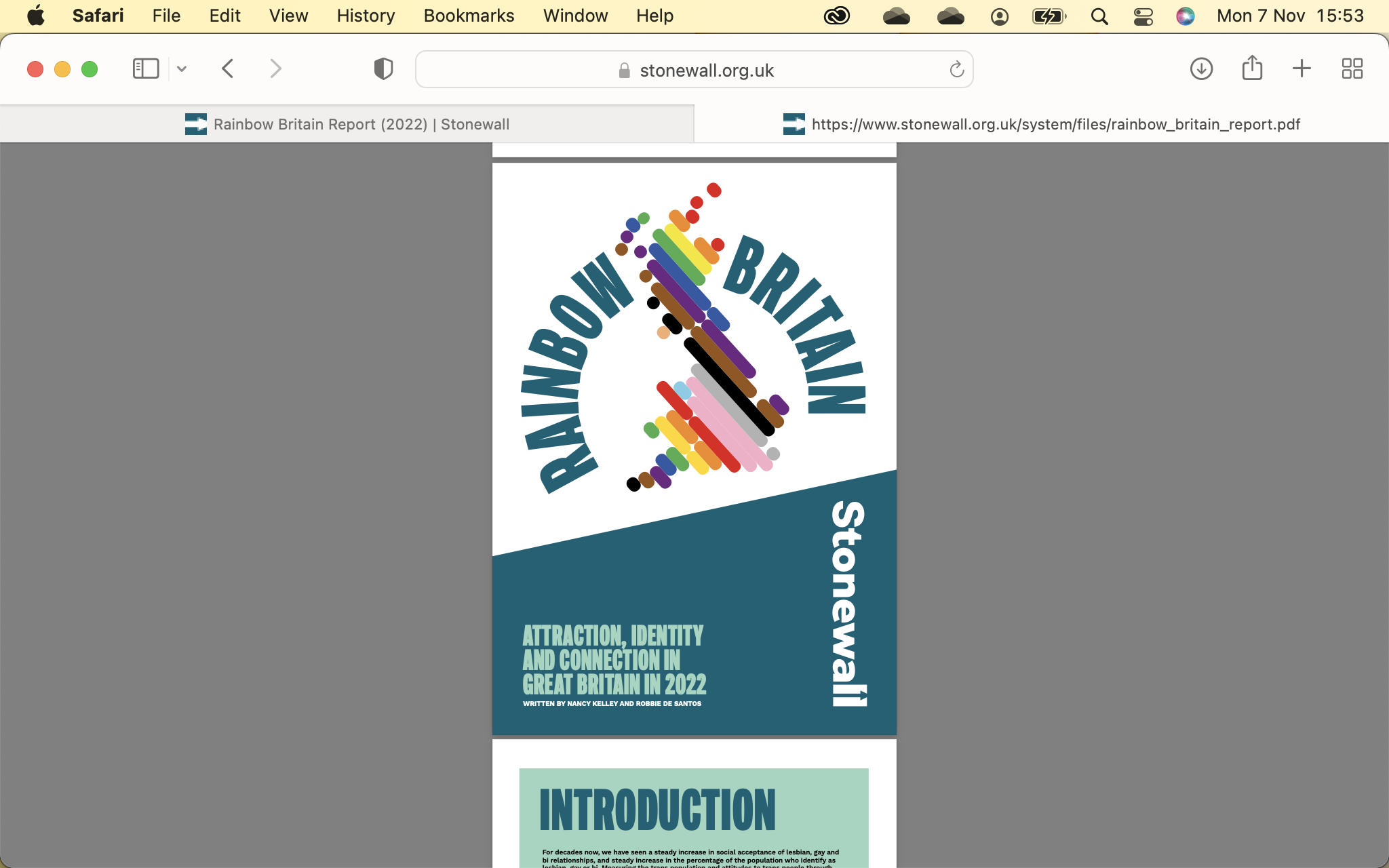 https://www.stonewall.org.uk/system/files/rainbow_britain_report.pdf
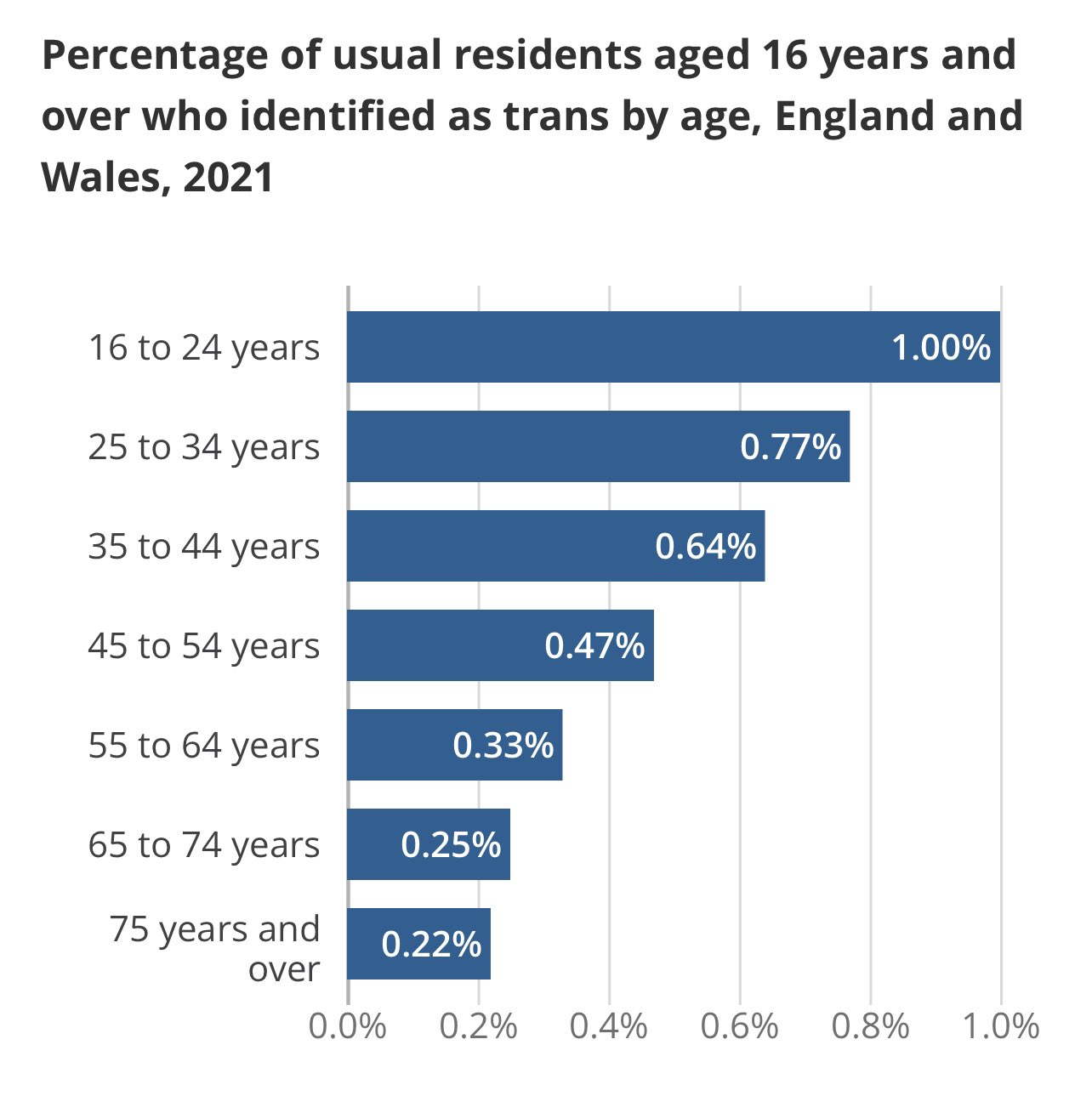 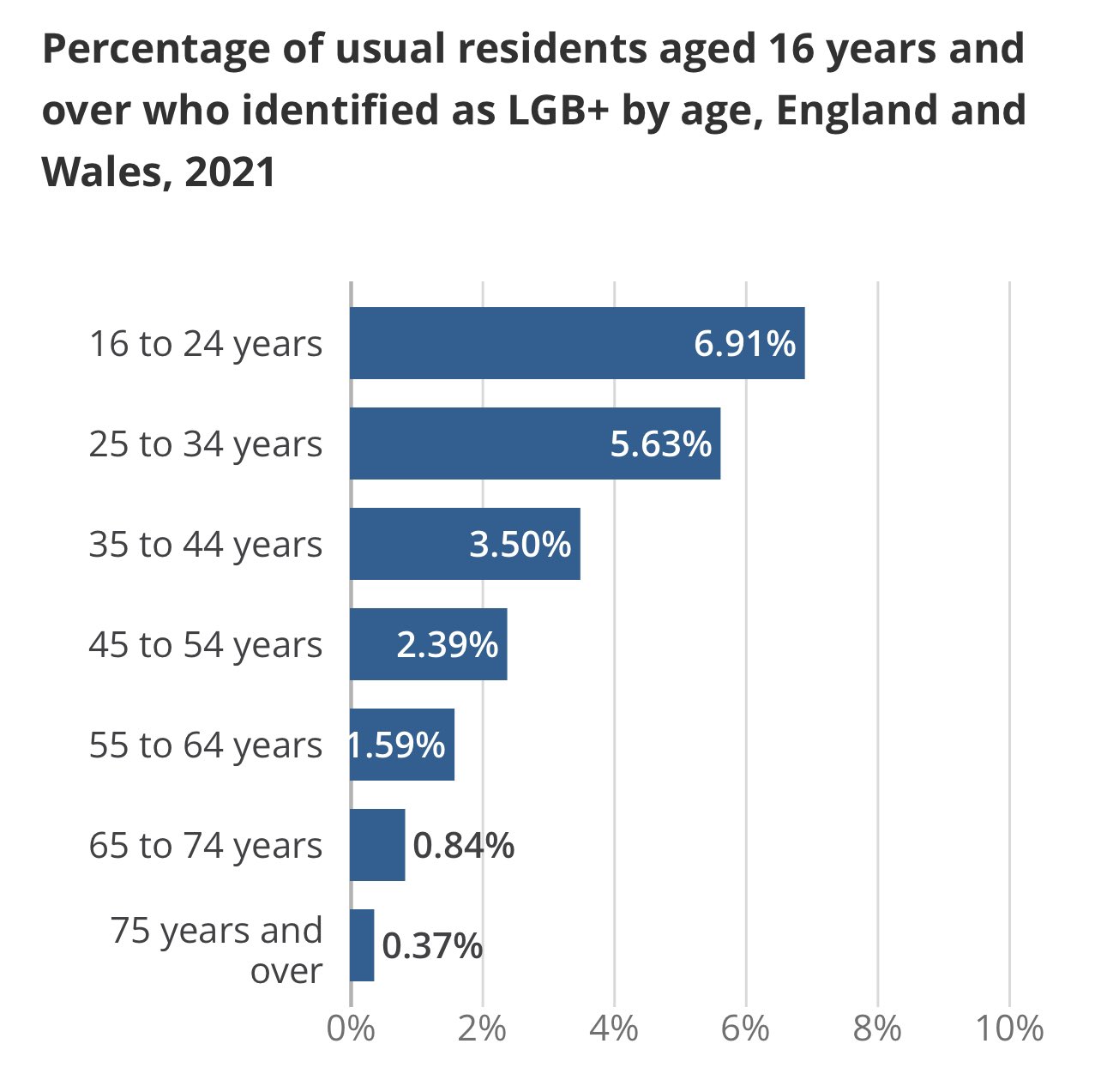 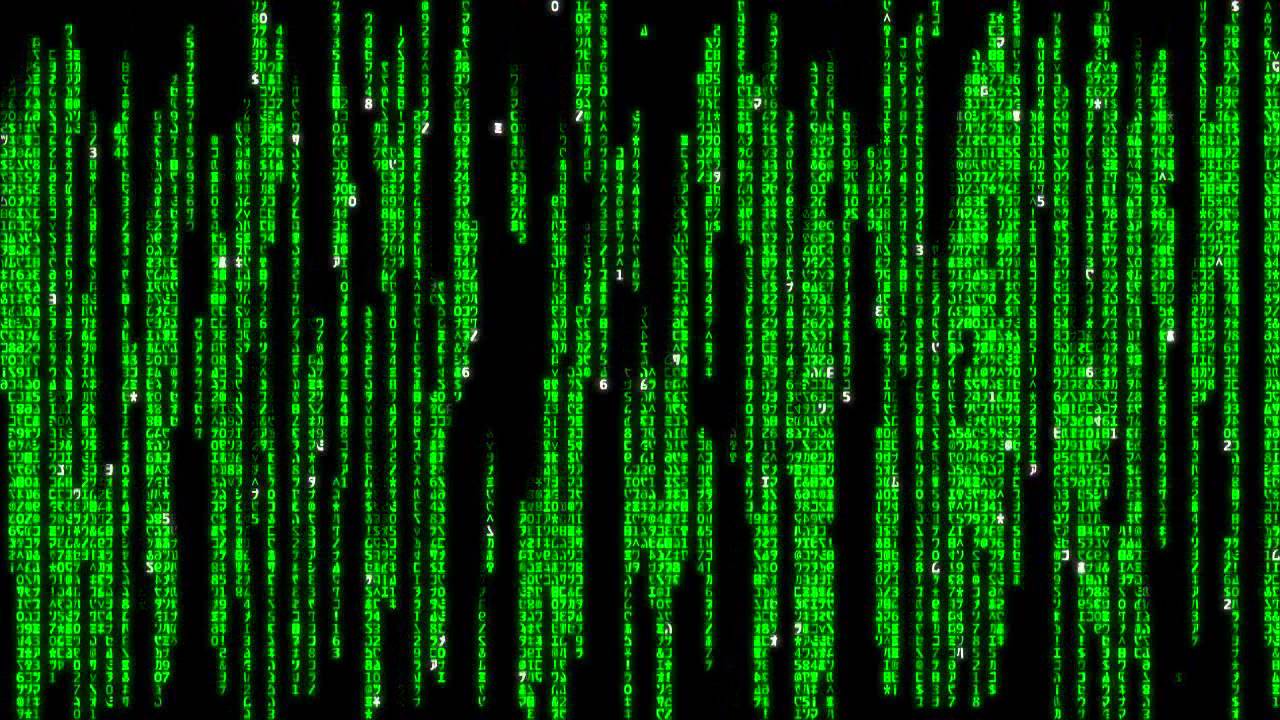 Homonormativity
Homonormativity
Homonormativity suggests that LGBT+ people can assimilate into heterosexual society by enacting certain privileged ideals.
We could also argue that heterosexual people can be excluded in society by not conforming to these ideals
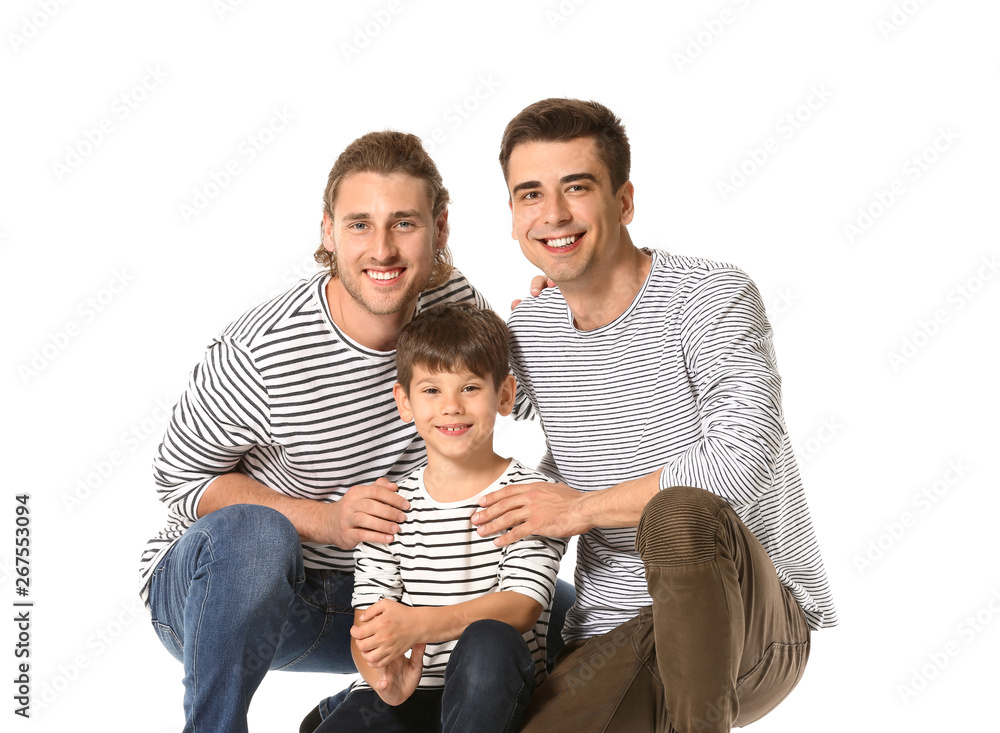 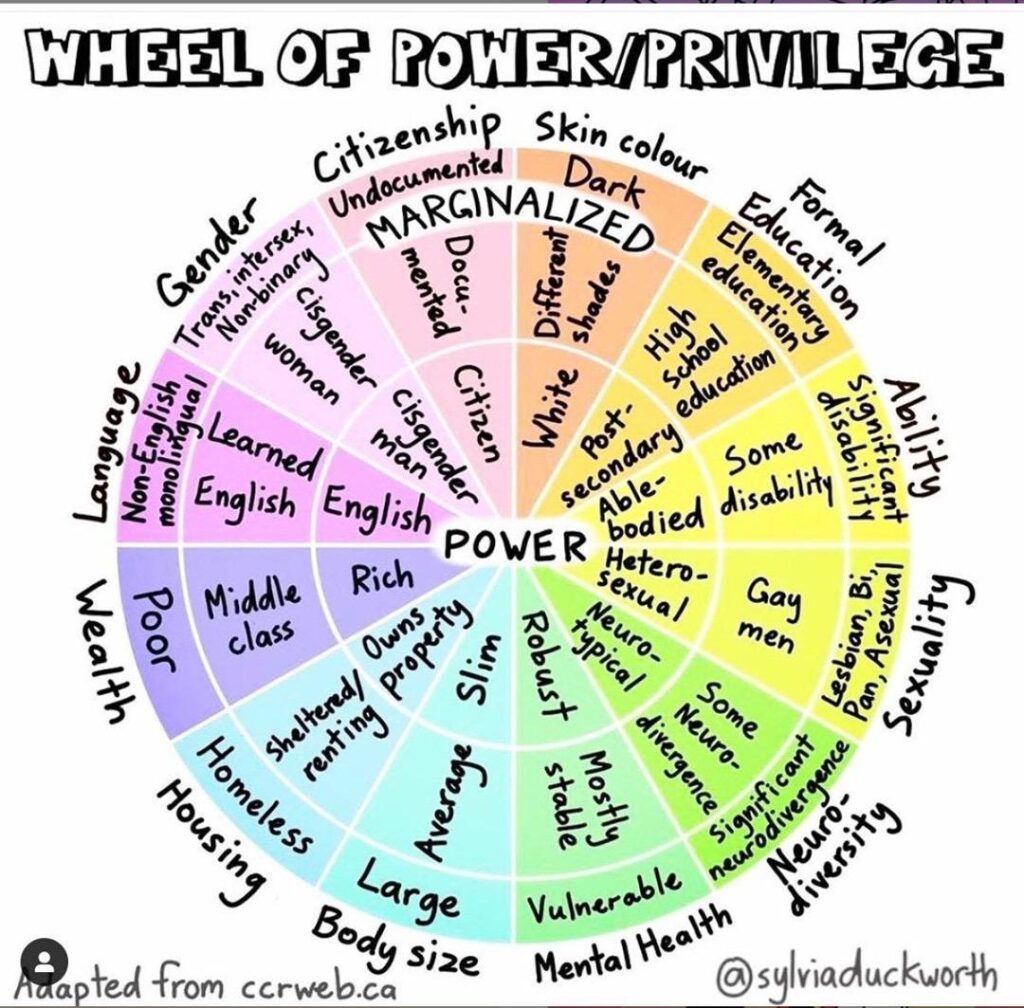 heteronormativity is less about sexuality, and more about privileging a set of normative practices, ideals, and characteristics. 

When we do this, we make it okay to centre certain voices while marginalising others.

So how do we make schools and universities more inclusive for everybody?
Pillars of Inclusive Education
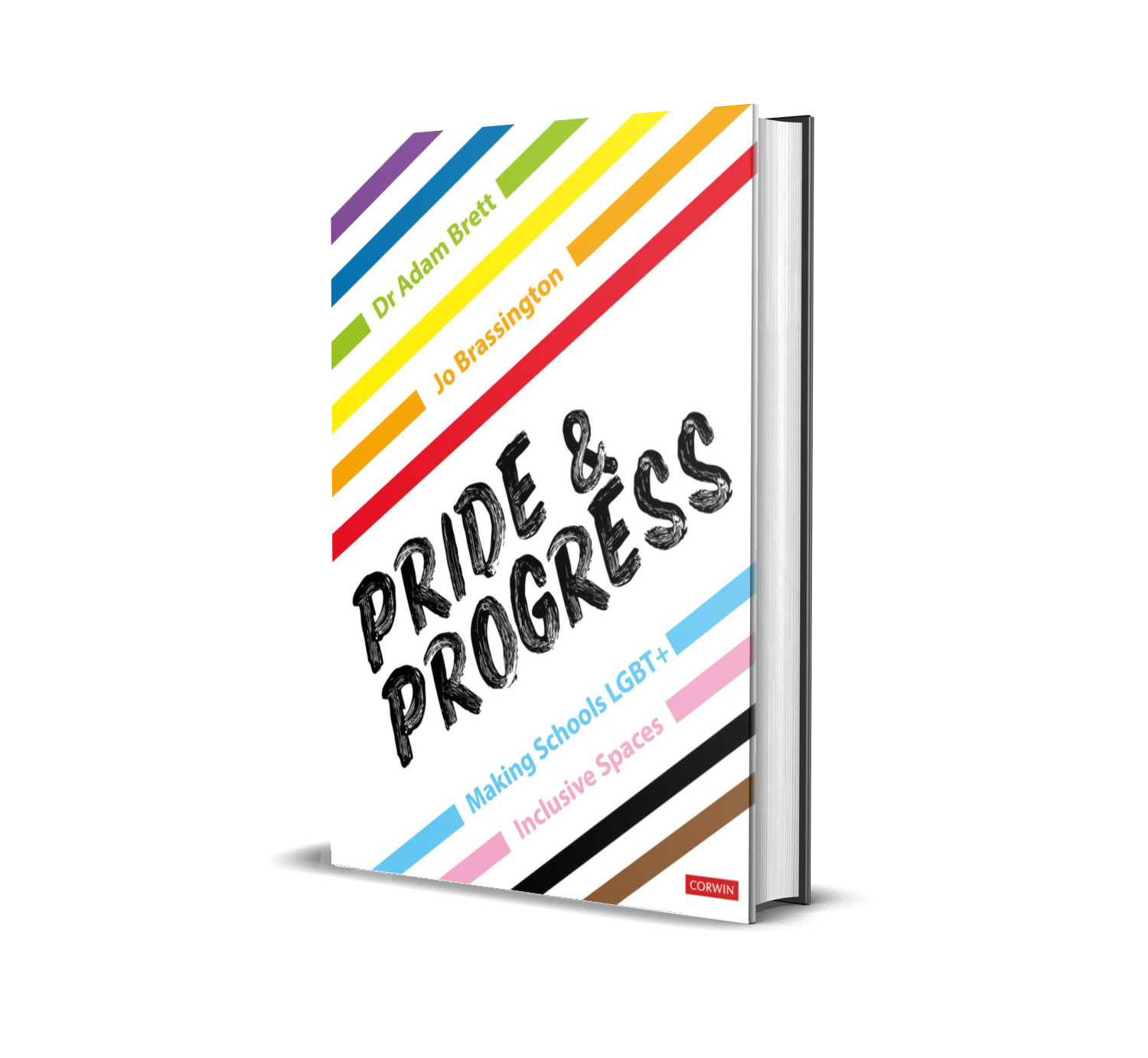 Common Inclusion Goal 
Common Inclusive Language
Curriculum
Visibility & Representation
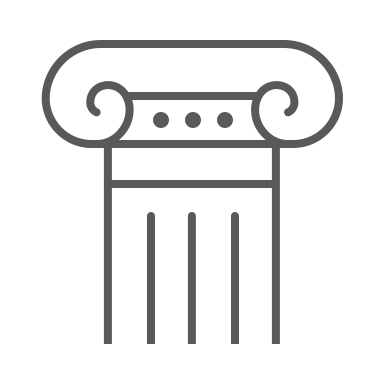 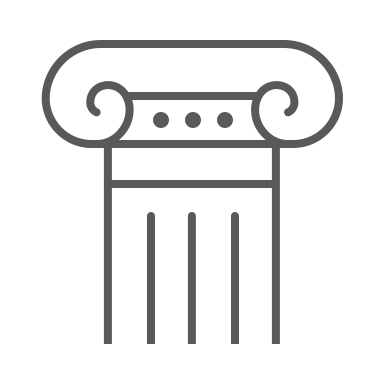 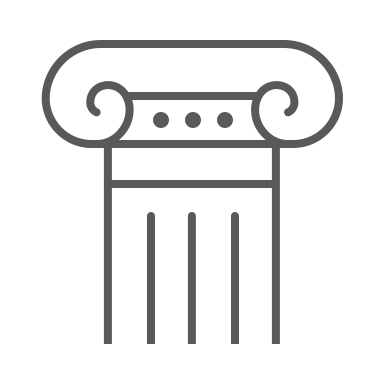 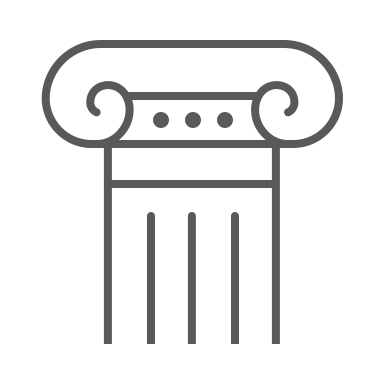 Pillars of Inclusive Education
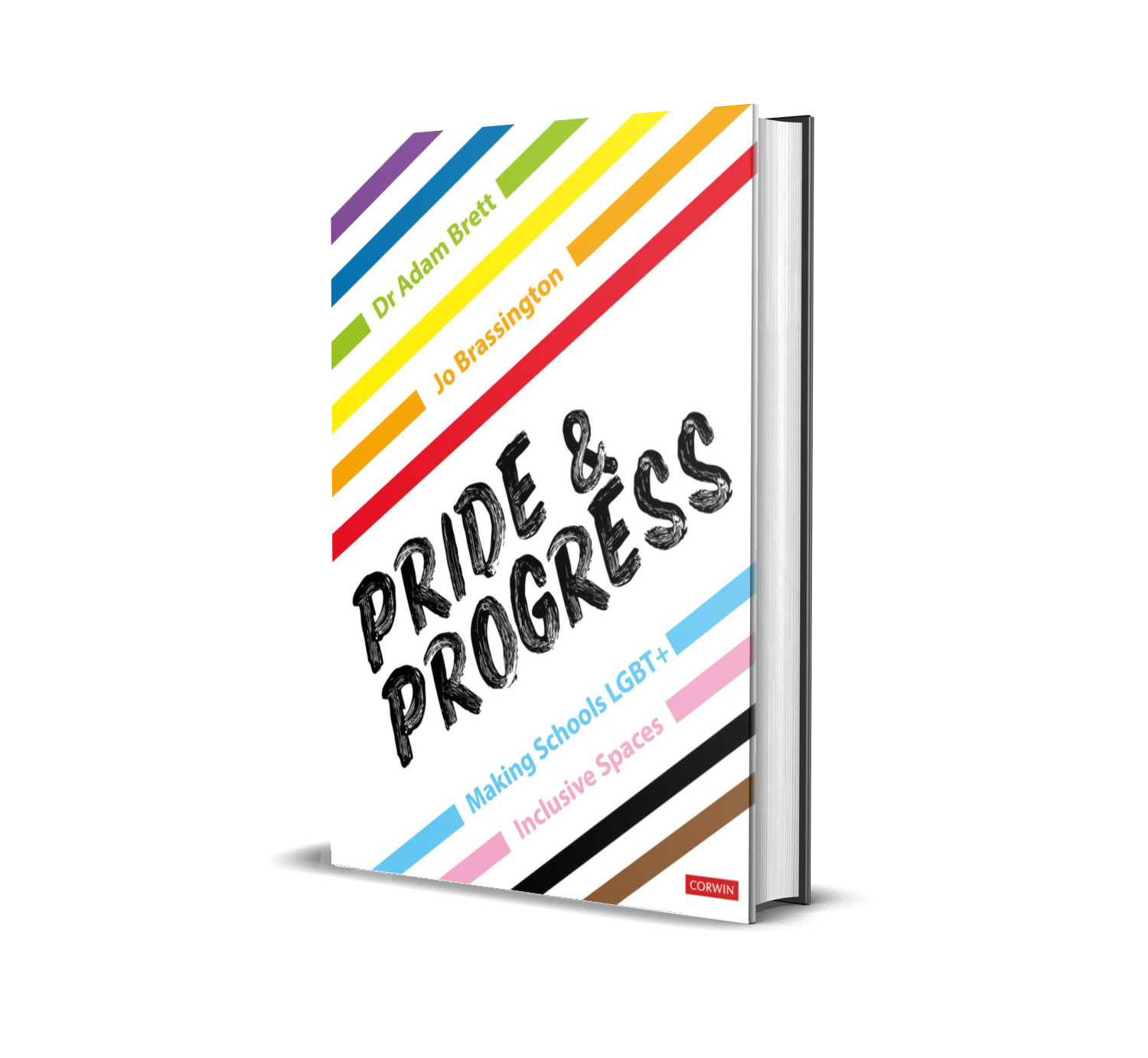 Common Inclusion Goal
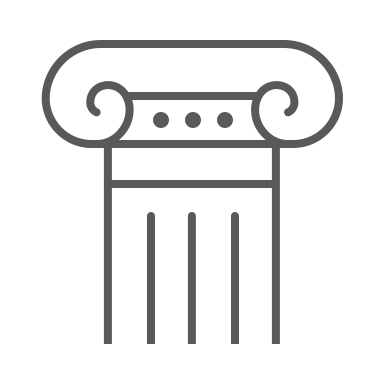 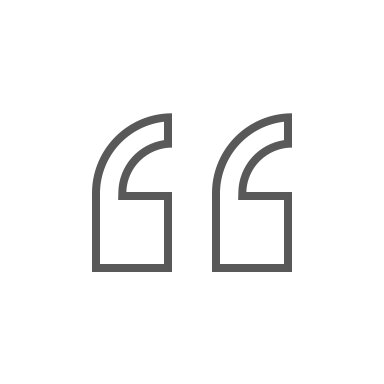 We want every person in our university community to feel free to be themselves, to feel seen, to feel safe, to feel supported, and to feel like they belong.
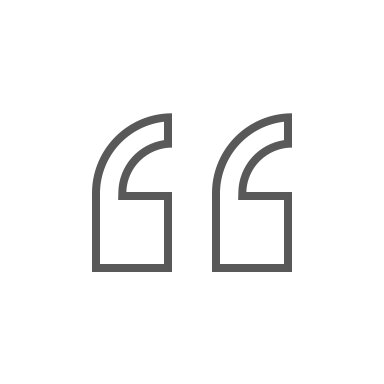 Common Inclusion Goal
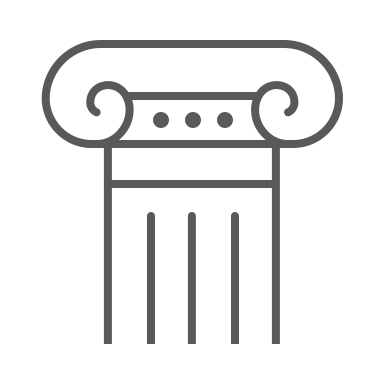 Pillars of Inclusive Education
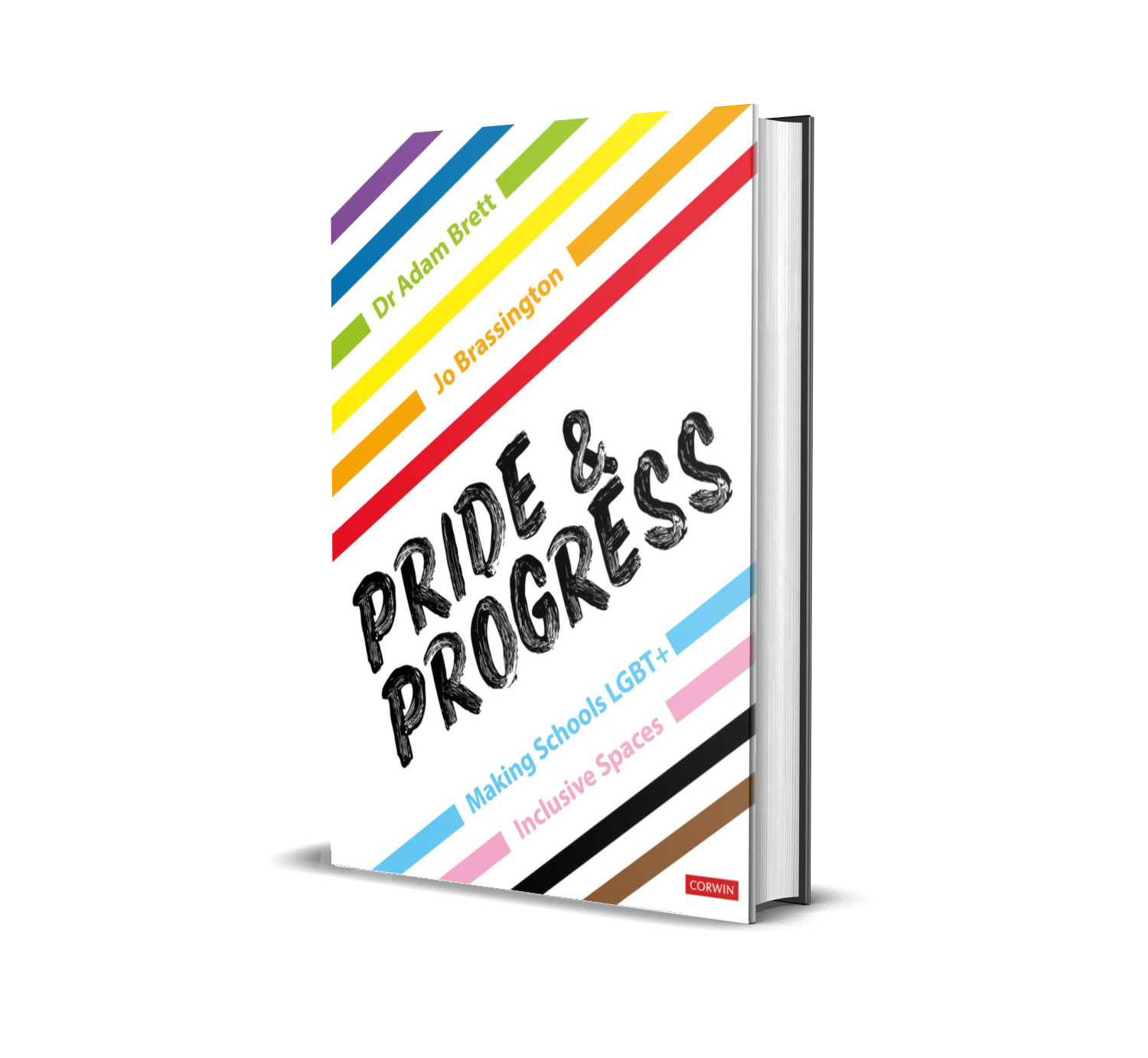 Common Inclusion Goal 
Common Inclusive Language
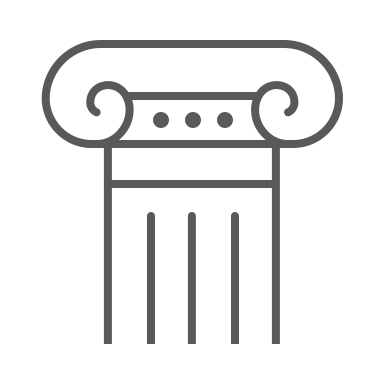 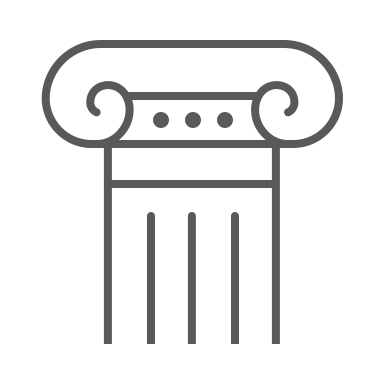 What language is used in your classroom or university?
Which language shouldn’t be used?
Is sharing of pronouns usualised?
Do staff know how to tackle inappropriate language?
Common Inclusive Language
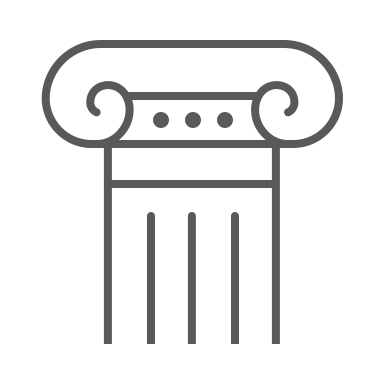 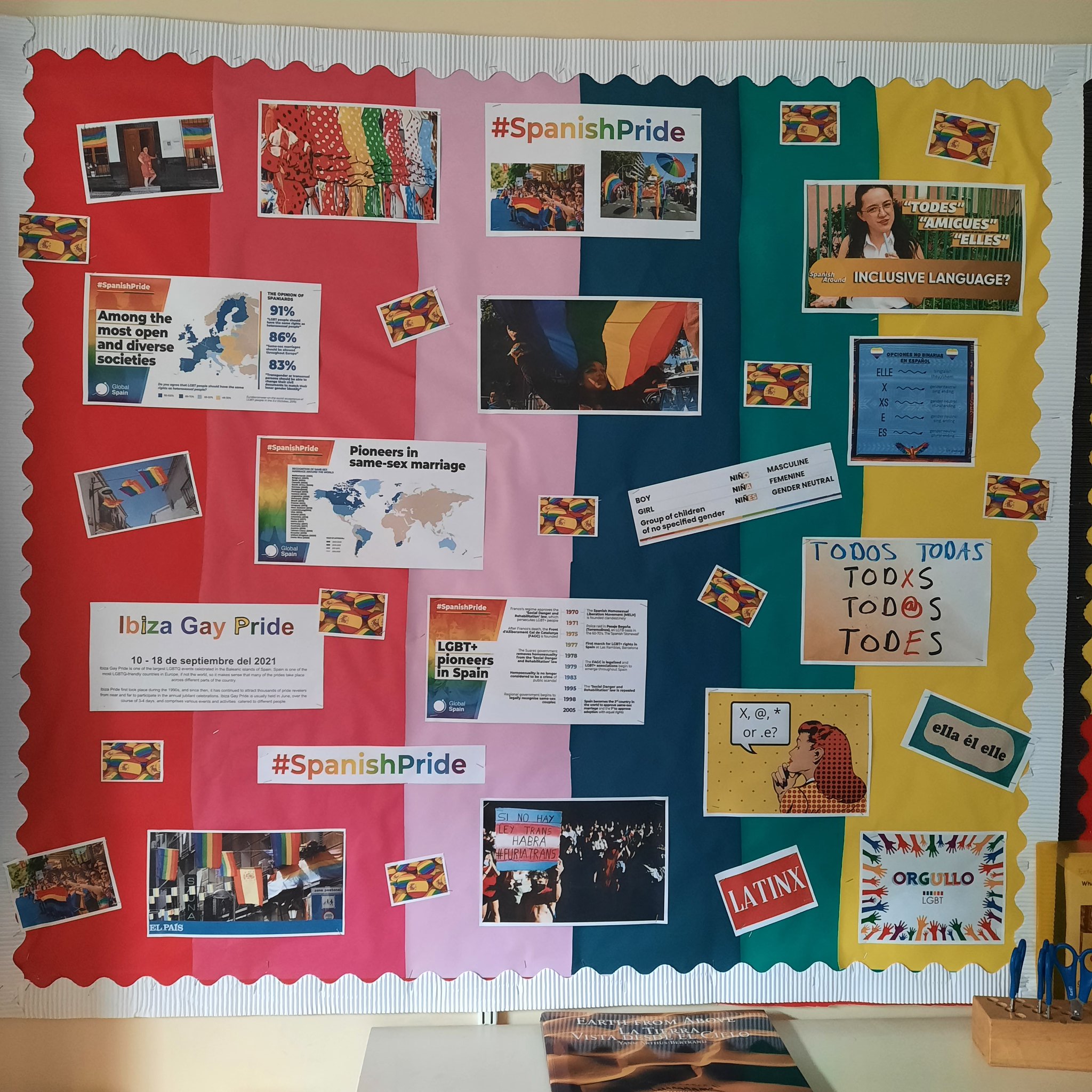 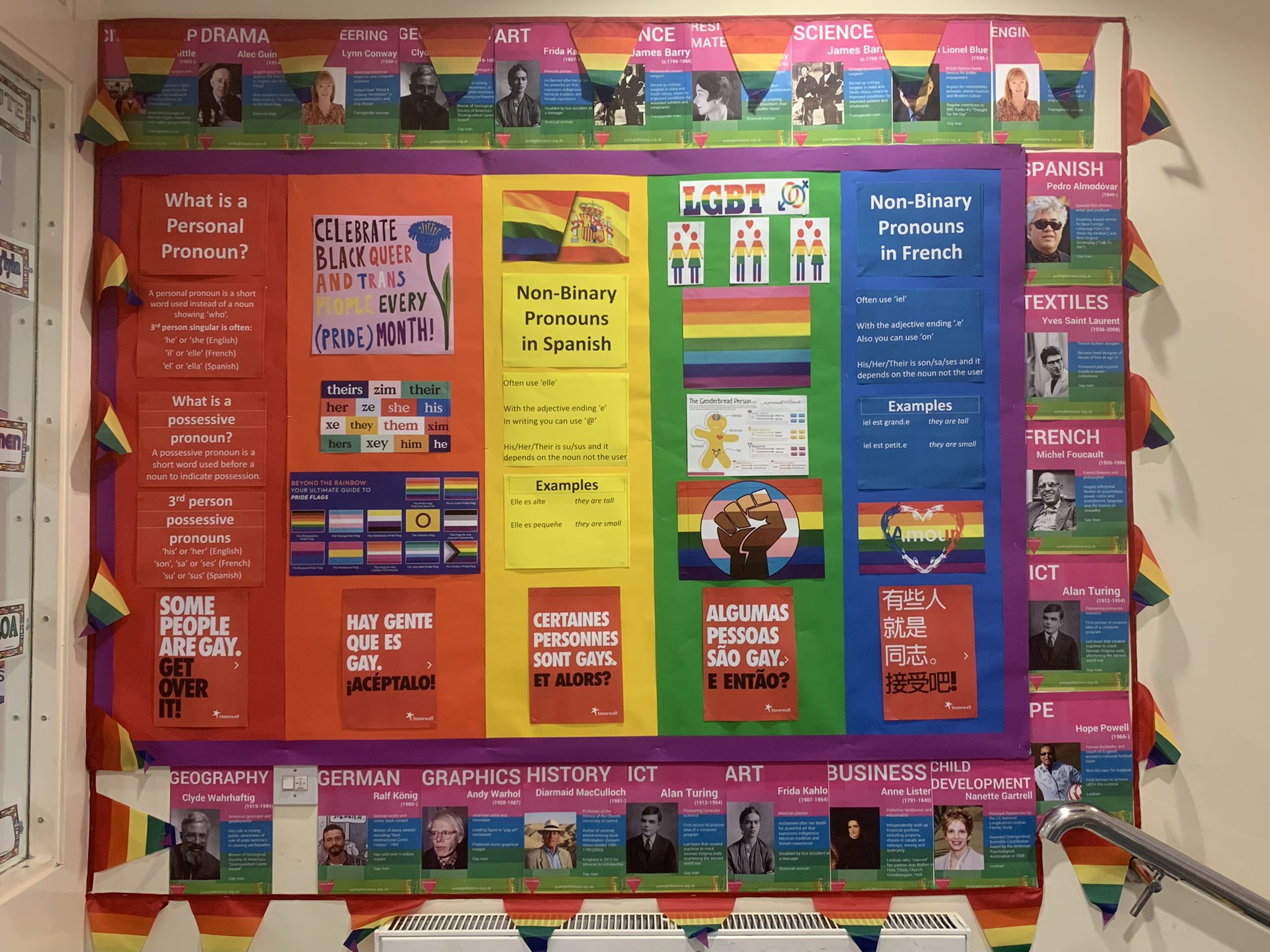 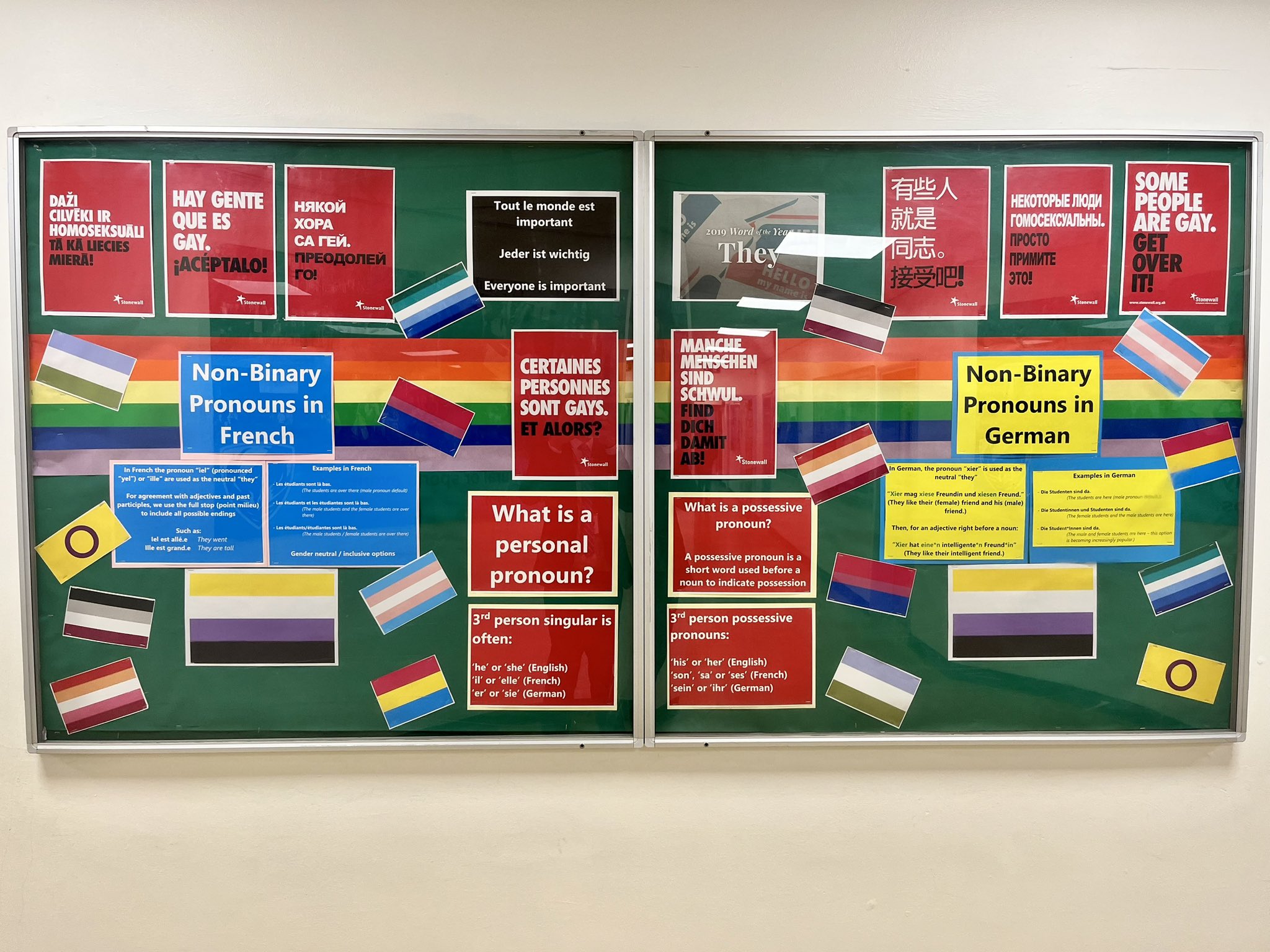 Pillars of Inclusive Education
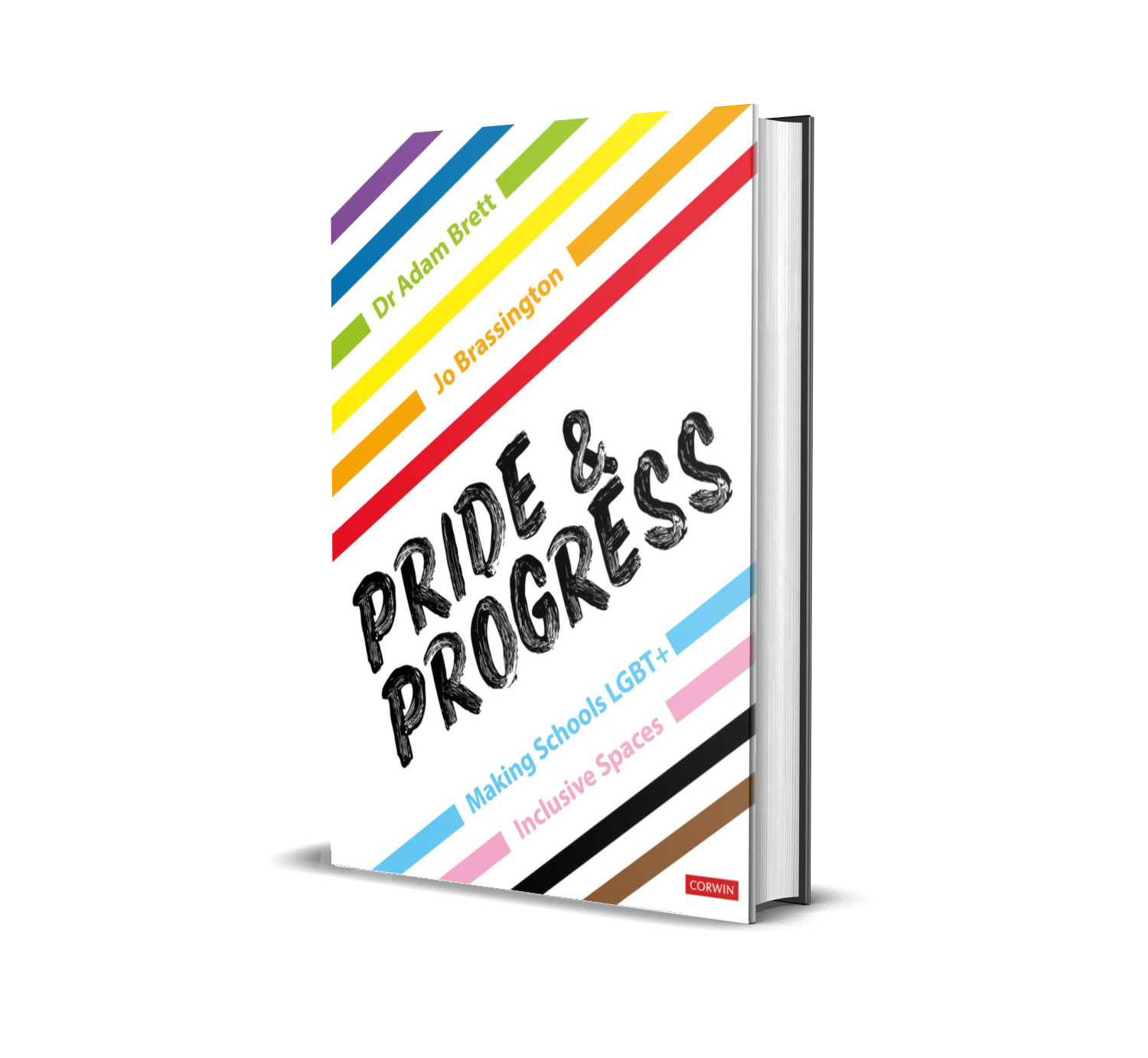 Common Inclusion Goal 
Common Inclusive Language
Curriculum
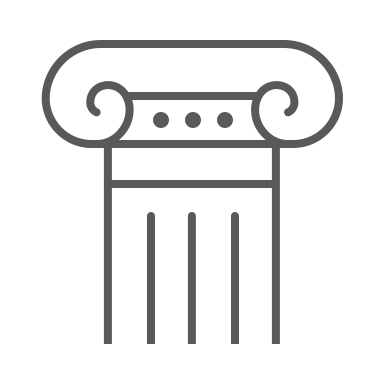 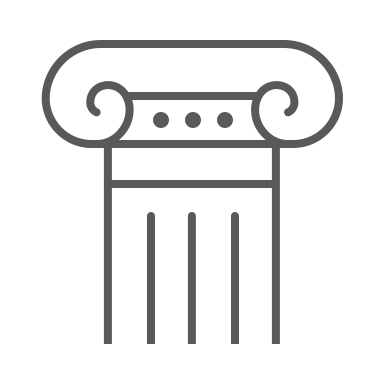 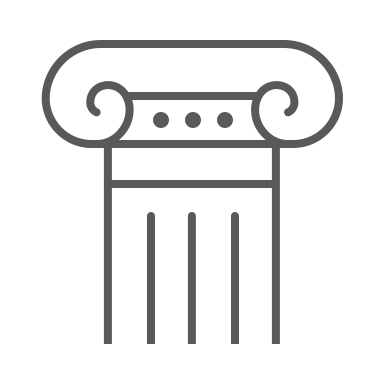 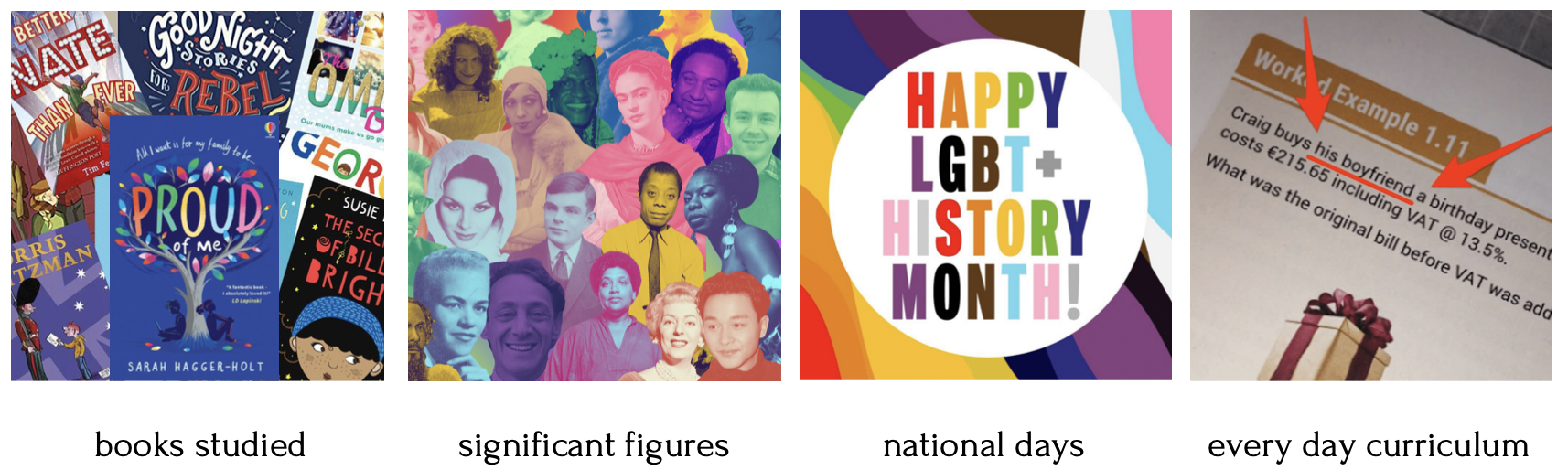 Daily curriculum
National days
Significant figures
Texts
Curriculum
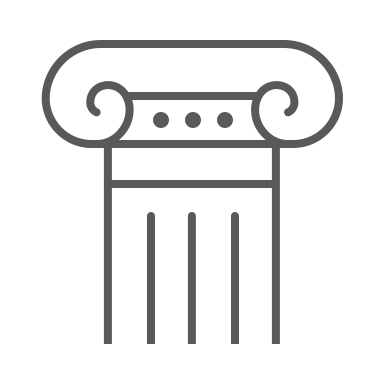 Pillars of Inclusive Education
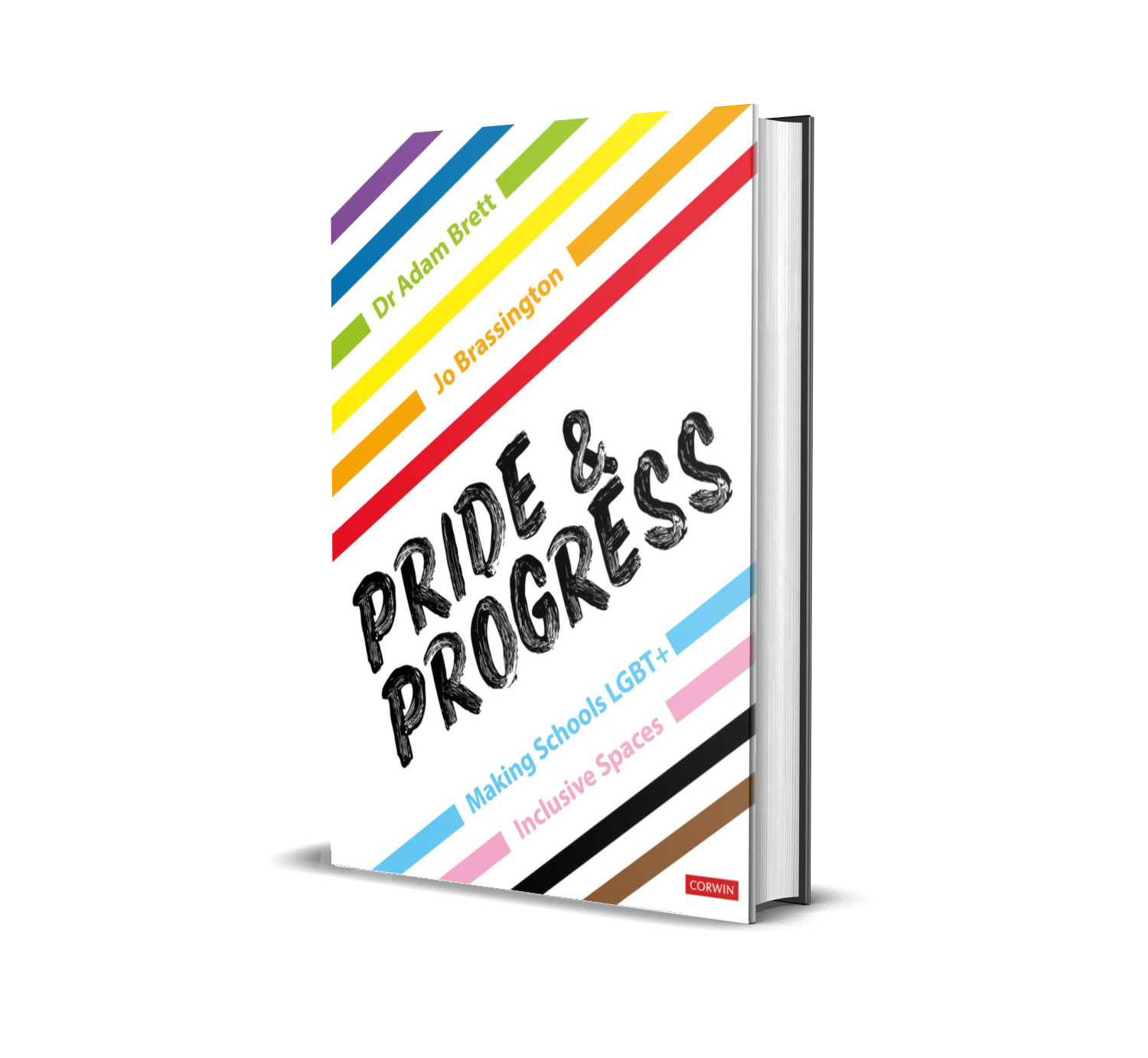 Common Inclusion Goal 
Common Inclusive Language
Curriculum
Visibility & Representation
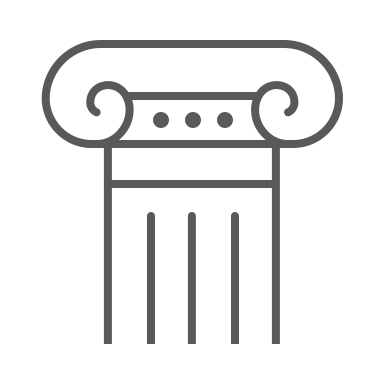 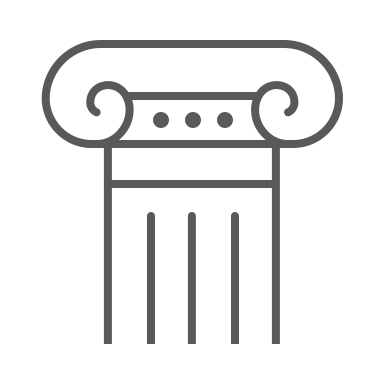 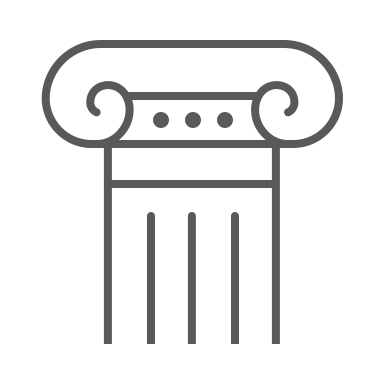 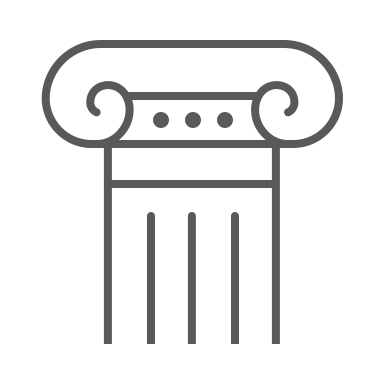 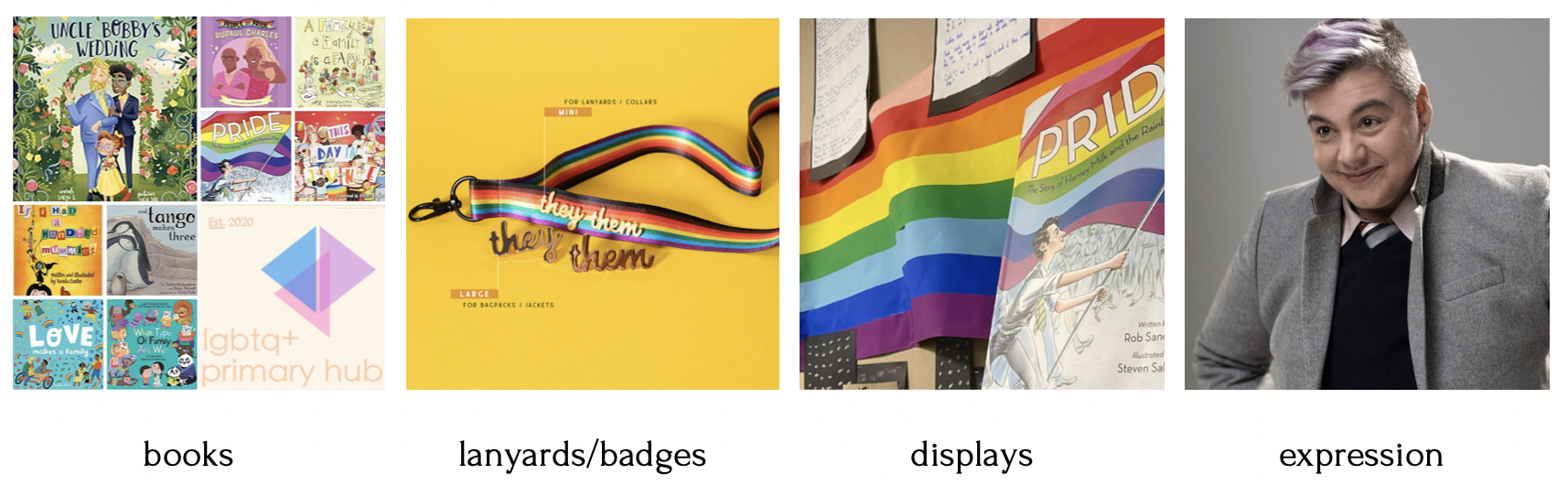 Available books
Signs & symbols
Displays
Expression
Visibility & Representation
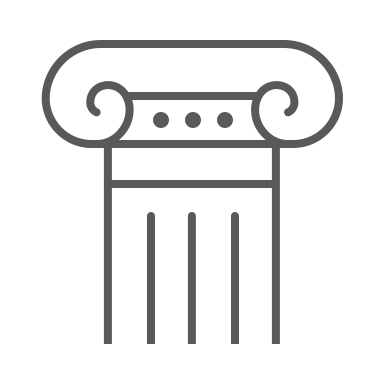 What do these look like in your university?
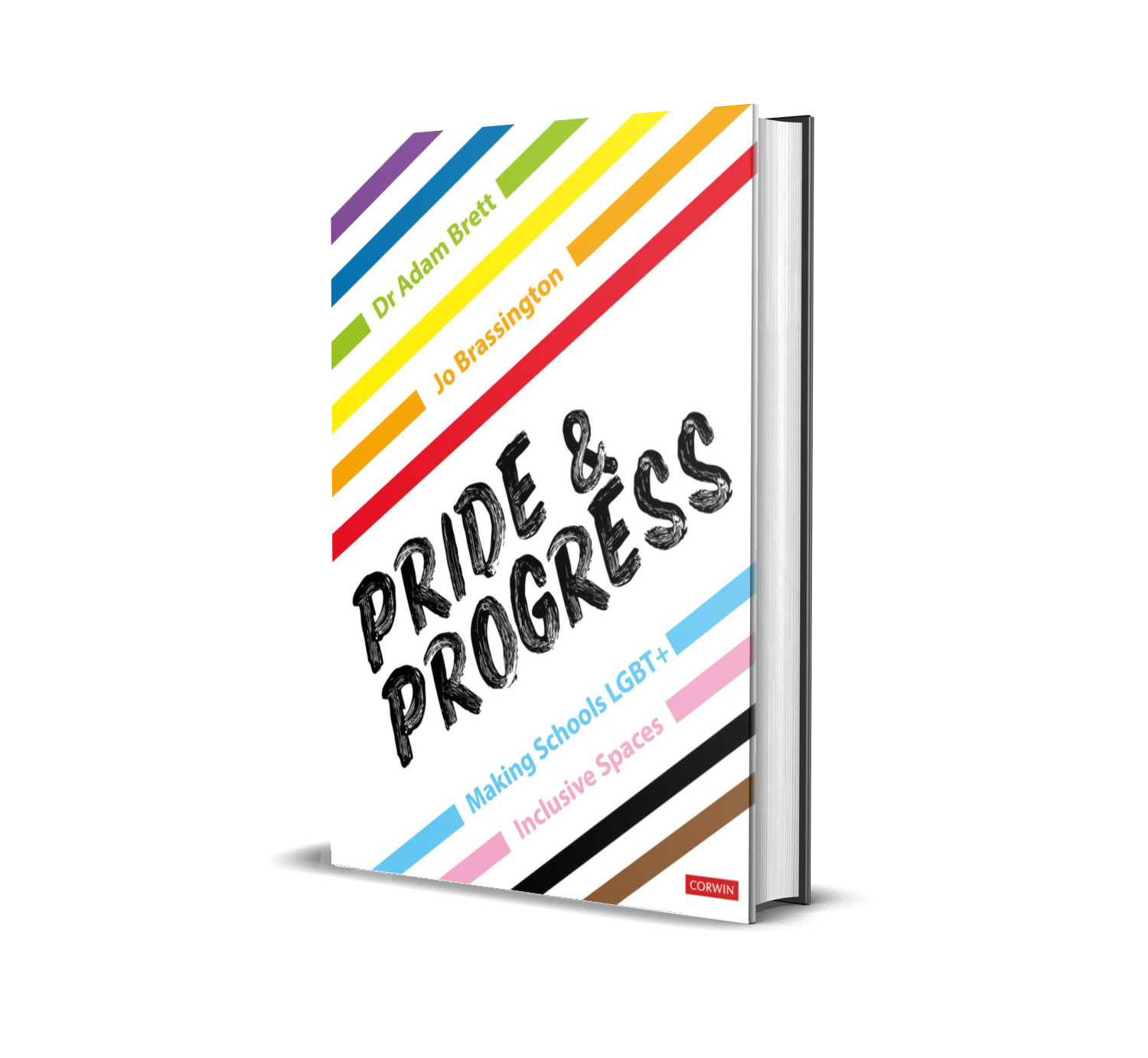 Common Inclusion Goal 
Common Inclusive Language
Curriculum
Visibility & Representation
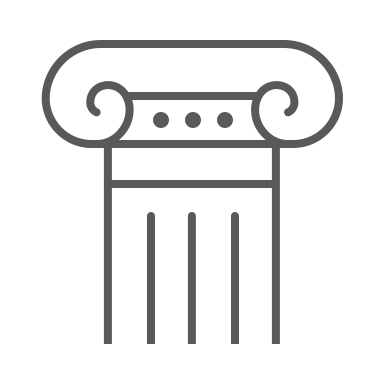 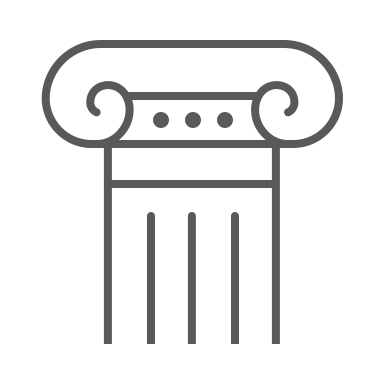 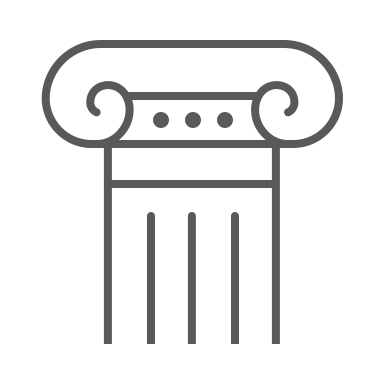 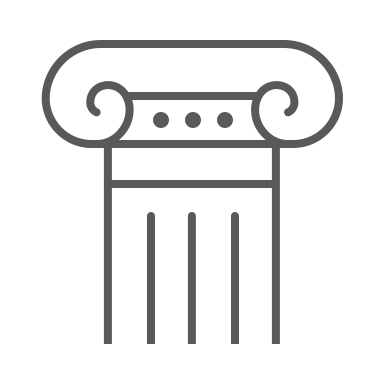 Top Tips
…Don’t worry about getting it wrong! Terminology and perceptions are always changing; It’s the effort that counts
Try and use gender neutral language (Ladies and gents, guys, folks, class, team, everybody)
Share pronouns in emails signatures/bios
Share others’ stories to develop empathy
Challenge inappropriate language and microaggressions 
Be positive. LGBT+ issues are often talked about in very serious tones
You don’t need to be the expert
Be curious, ask questions, listen
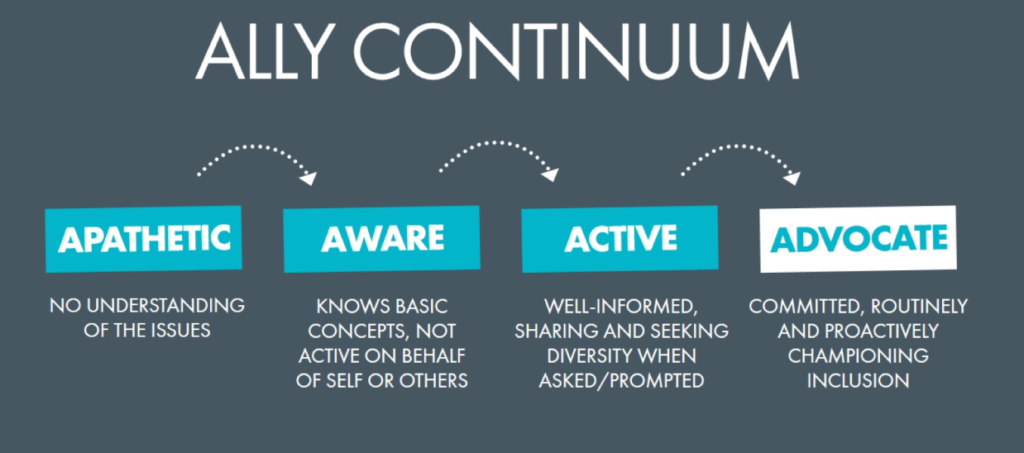 Pride & Progress
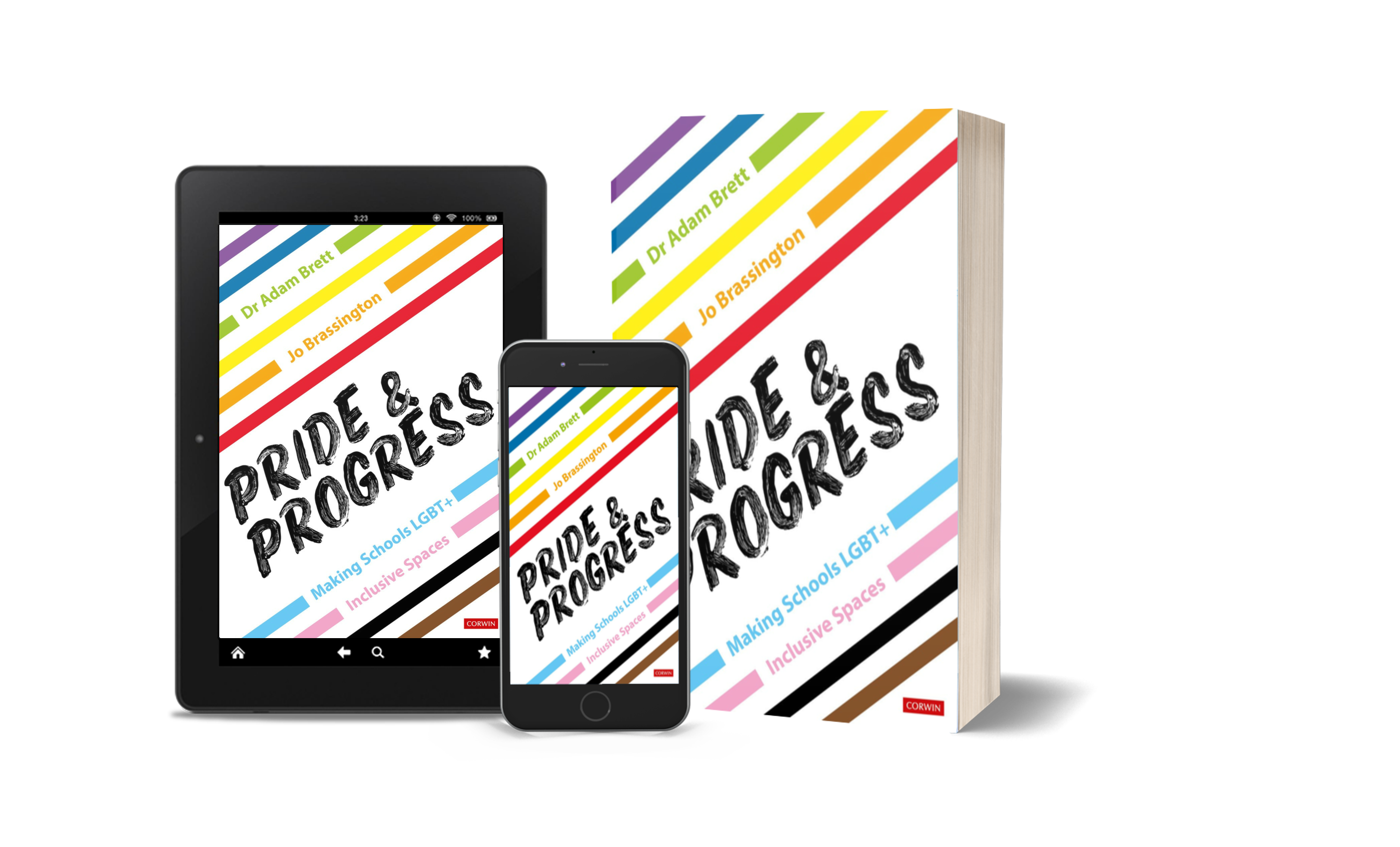 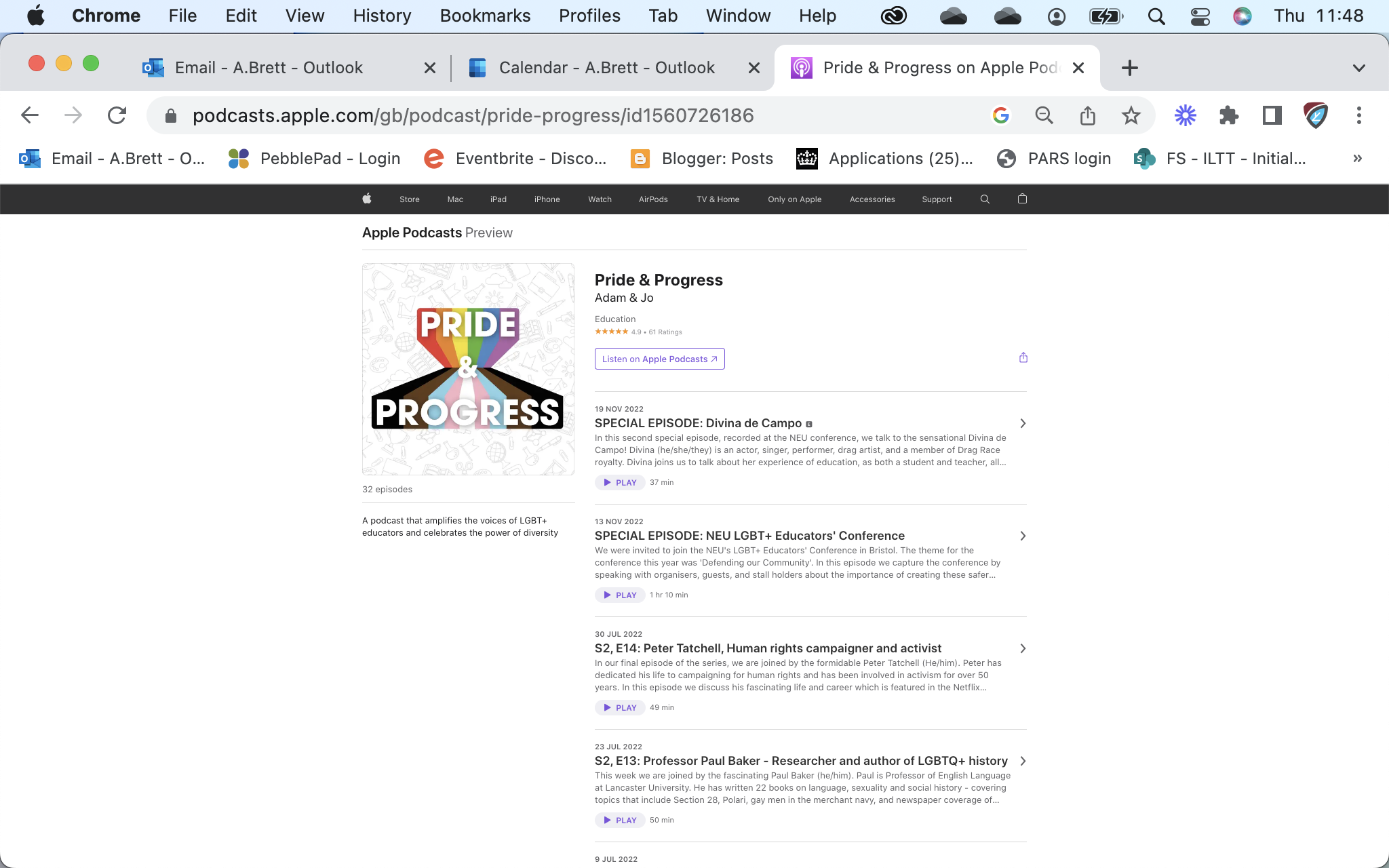 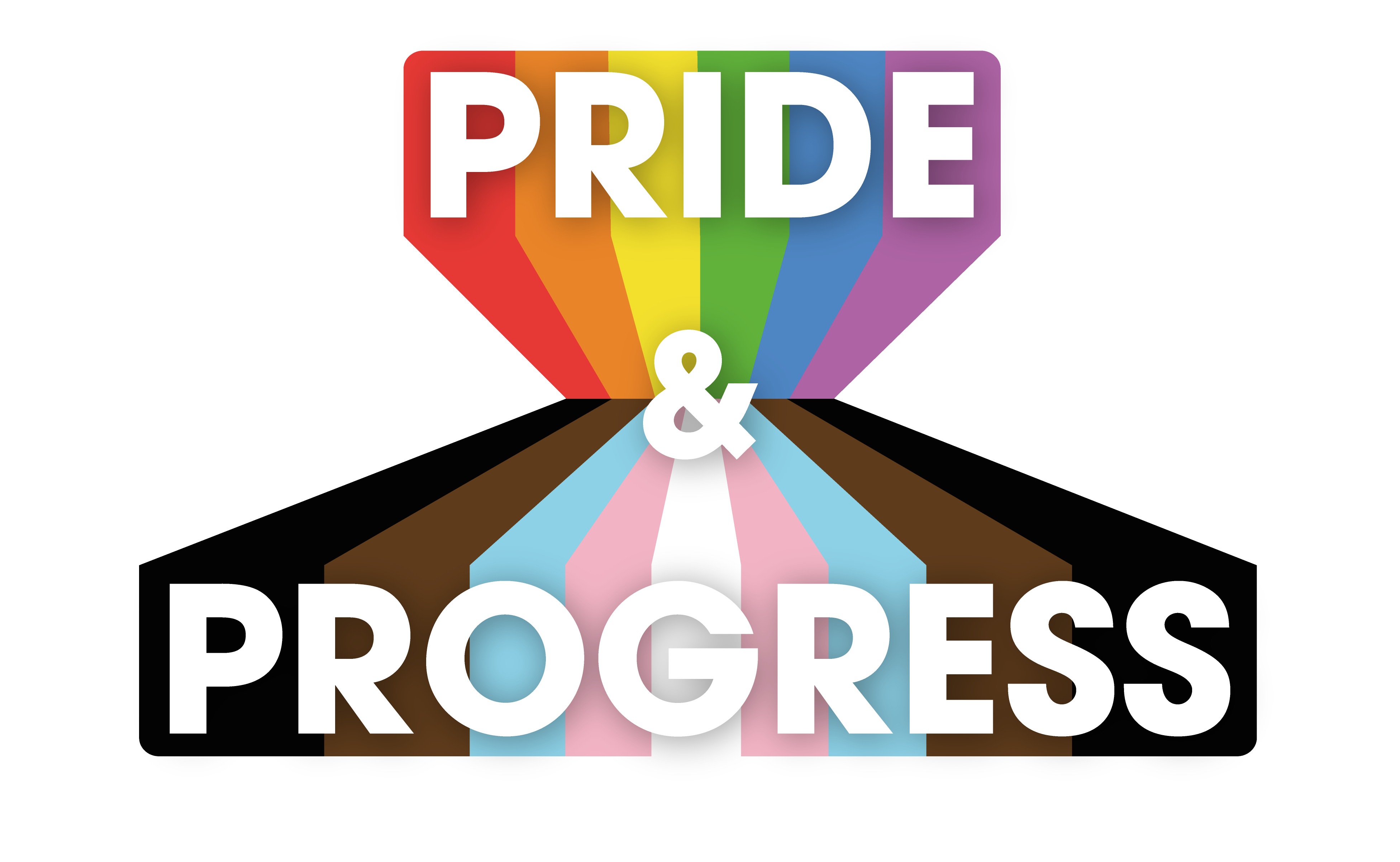 @PrideProgress
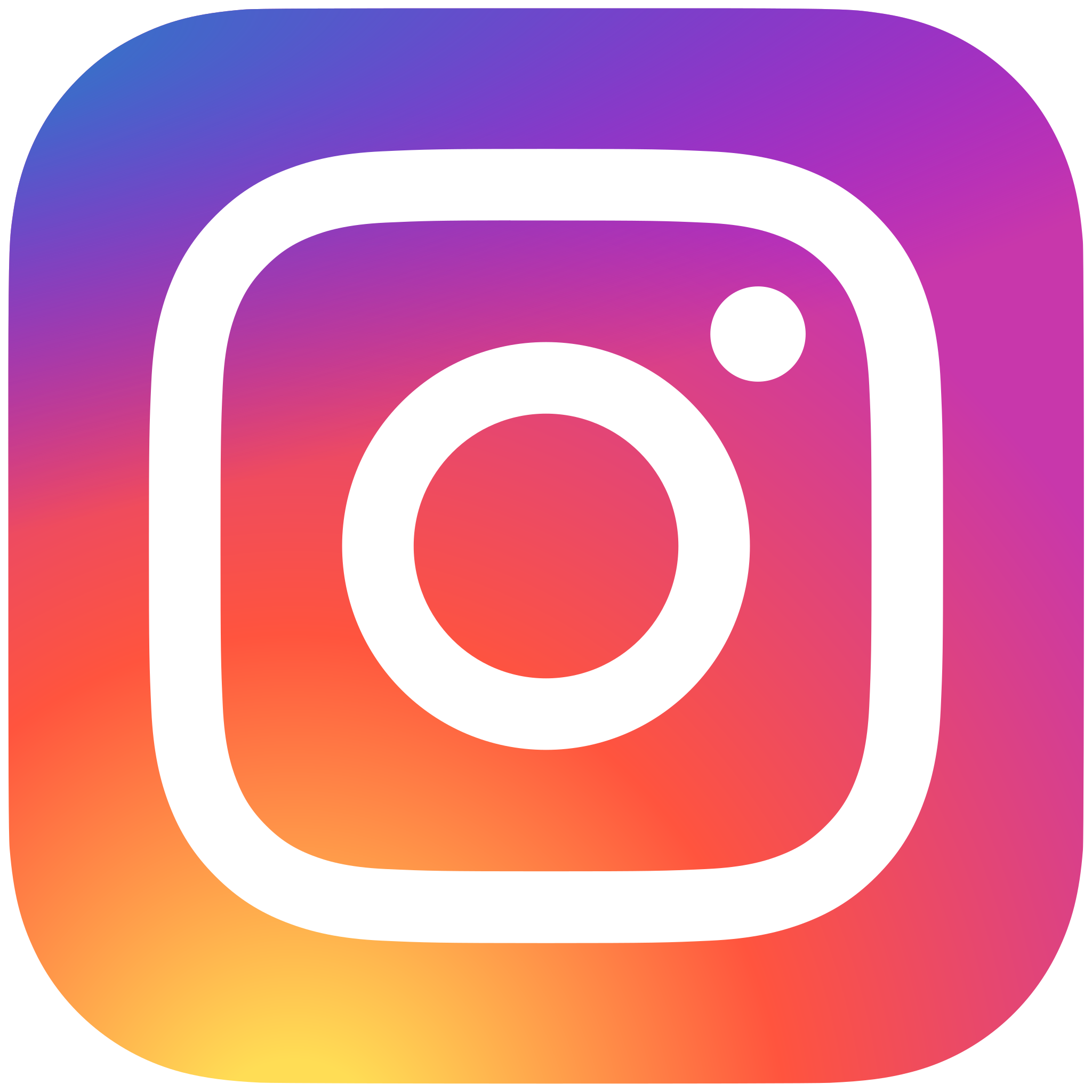 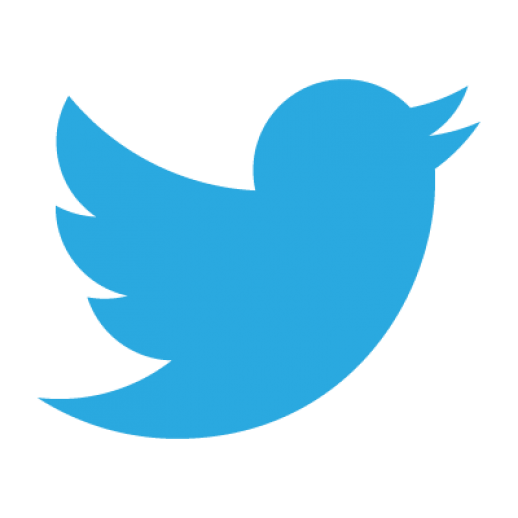 Thank you for listening – any questions?
a.brett@derby.ac.uk

	@DrAdamBrett 	@Prideprogress
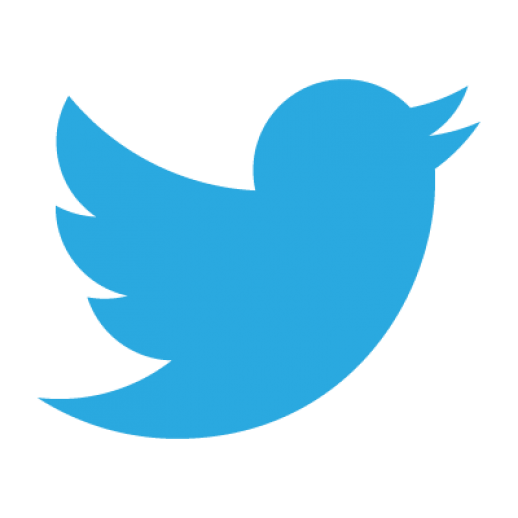